Oblivious Single Access Machines: A New Model for Oblivious Computing
Ananya Appan, David Heath, Ling Ren
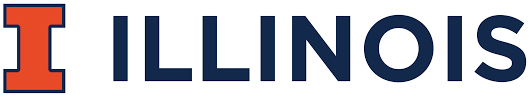 1
Secure Memory Outsourcing
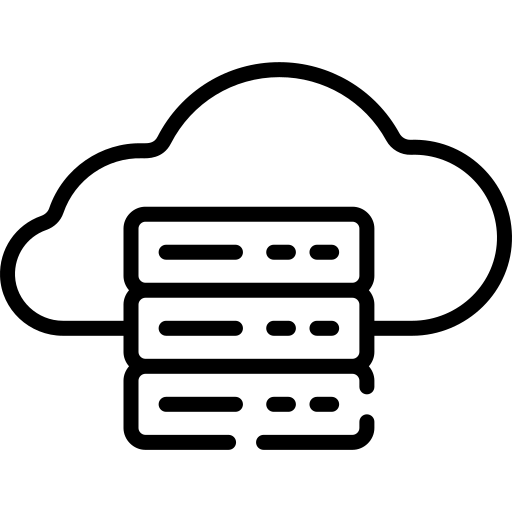 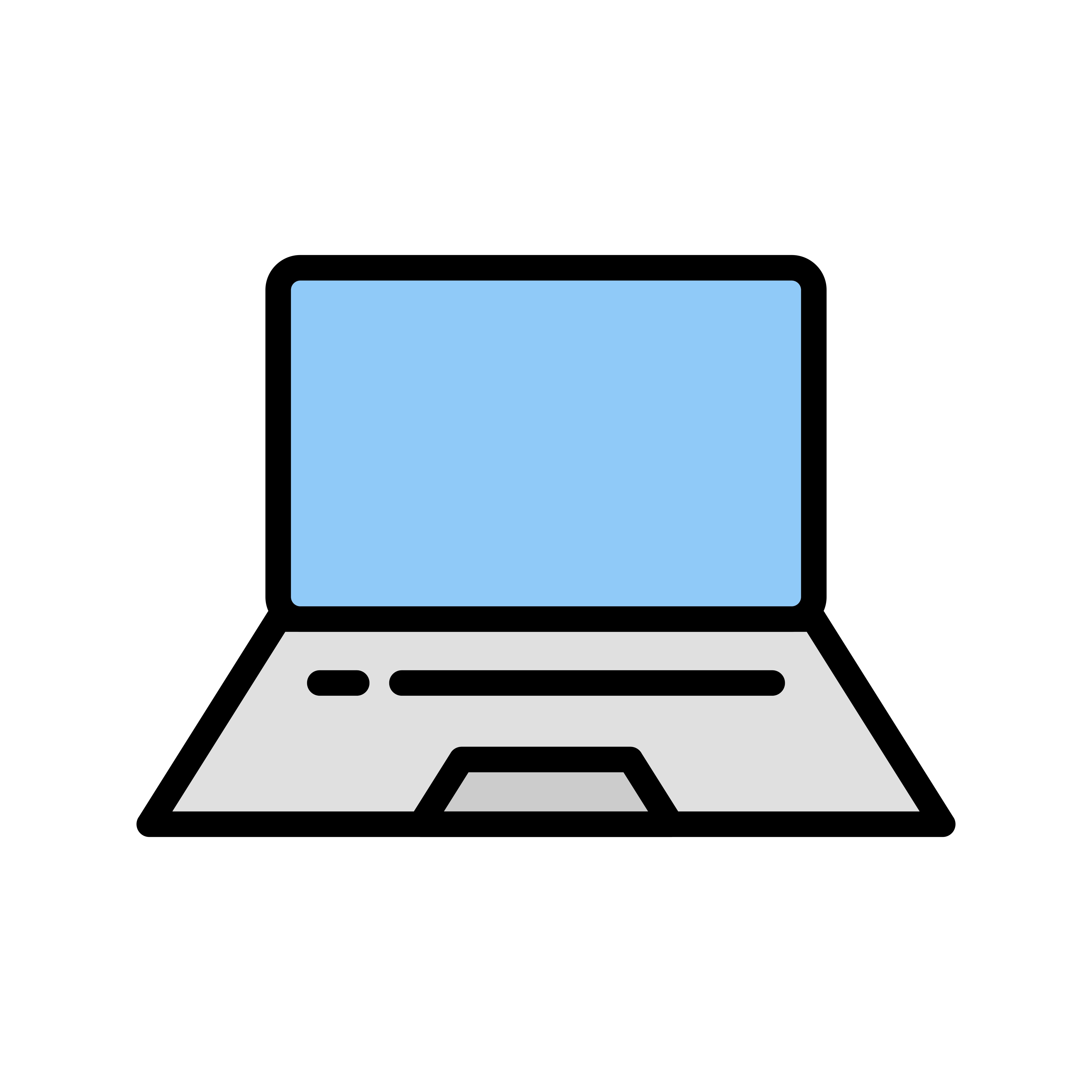 client
server
…
2
Secure Memory Outsourcing
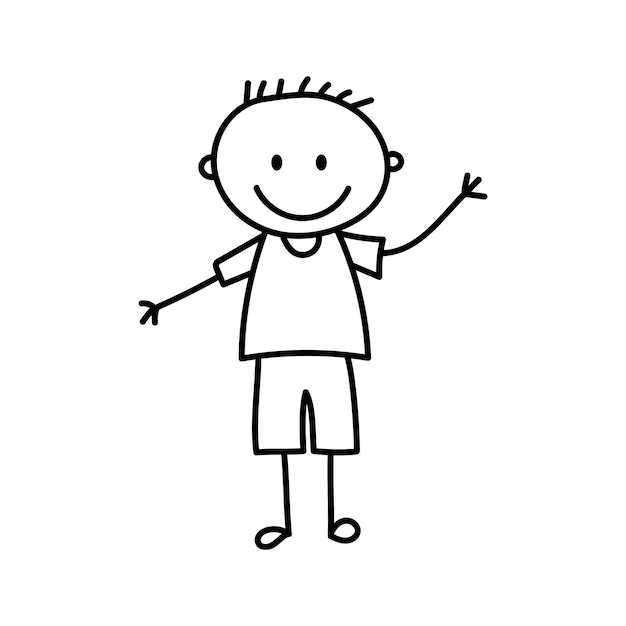 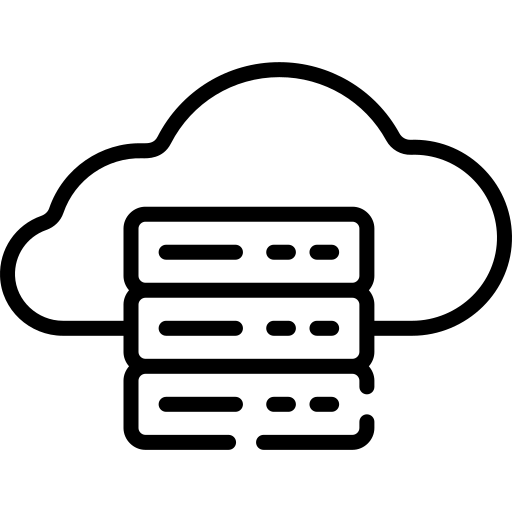 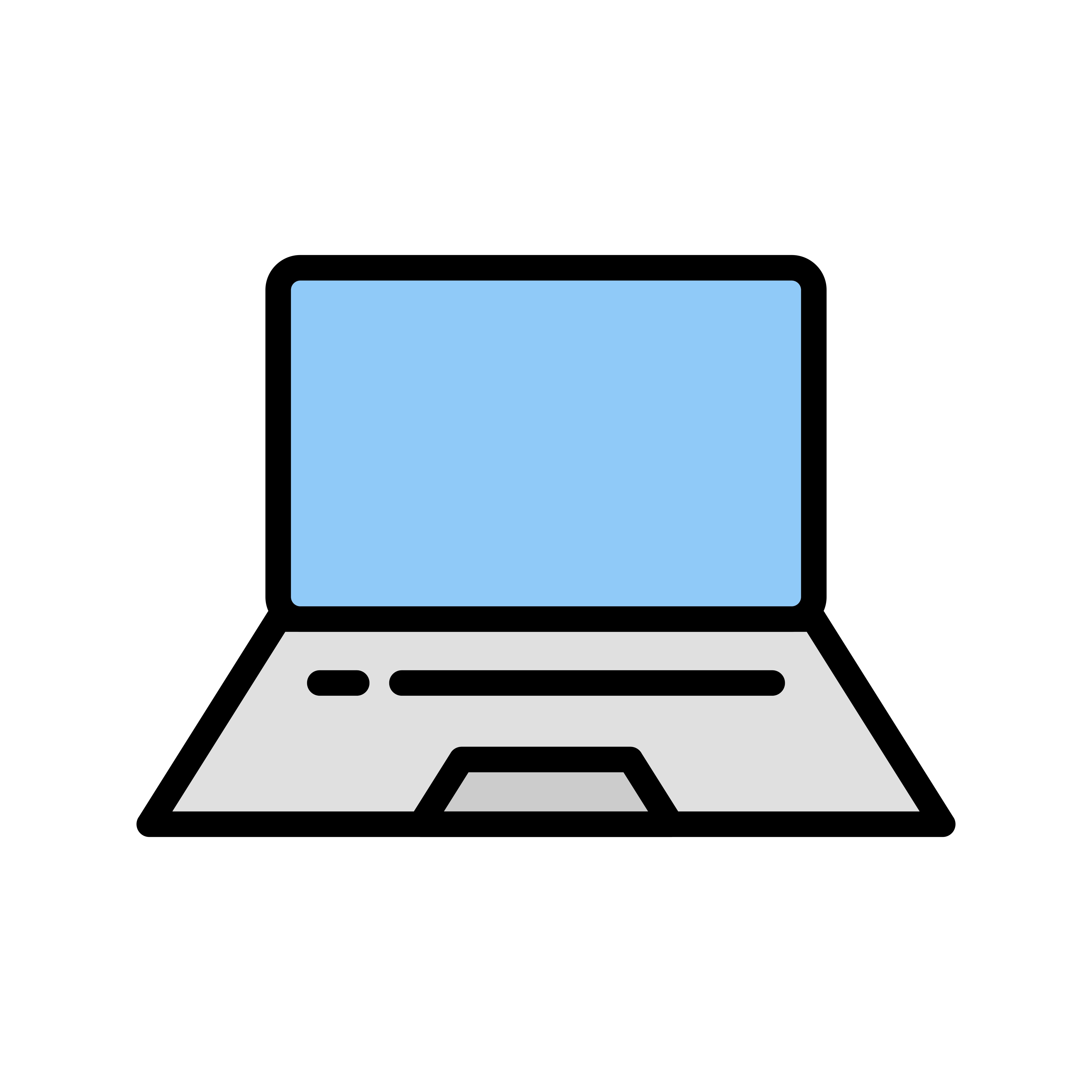 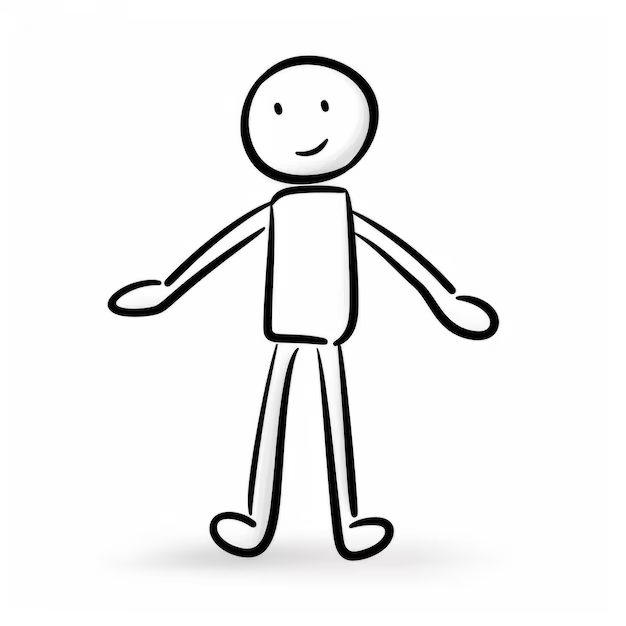 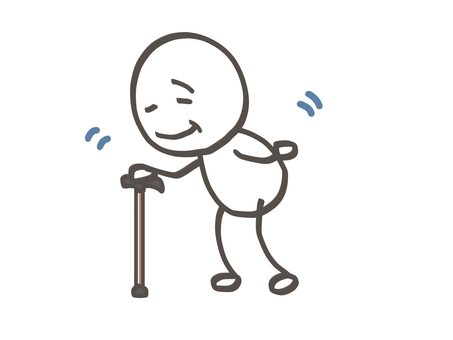 client
server
Revealing access patterns 
May leak sensitive information
…
3
Oblivious RAM
An Oblivious Random Access Machine (ORAM) only leaks the number of instructions
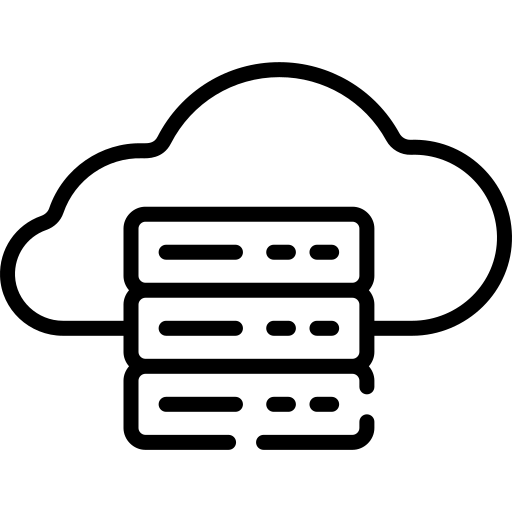 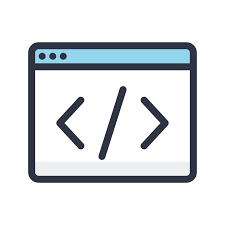 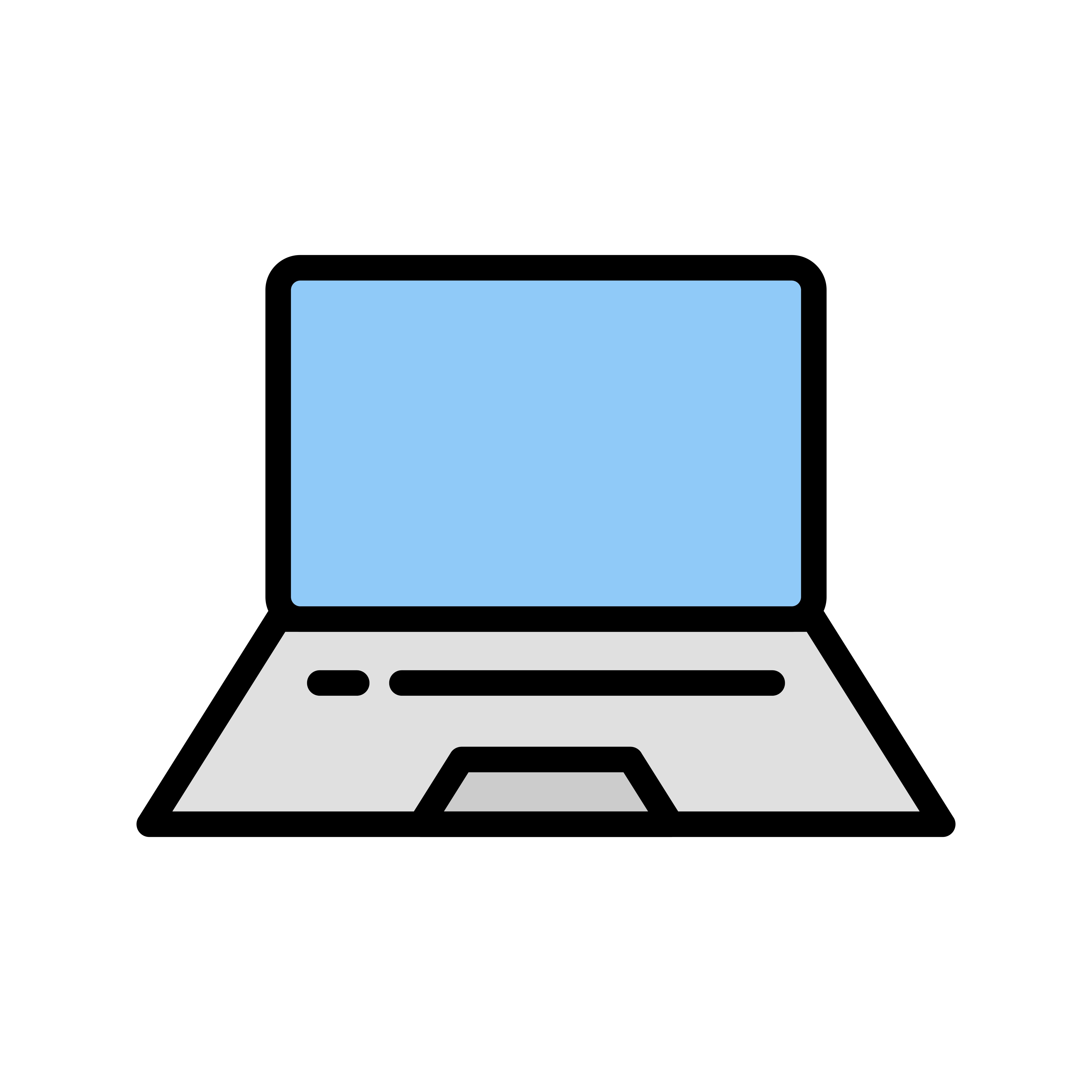 …
client
server
ORAM (compiler)
4
Oblivious RAM
An Oblivious Random Access Machine (ORAM) only leaks the number of instructions
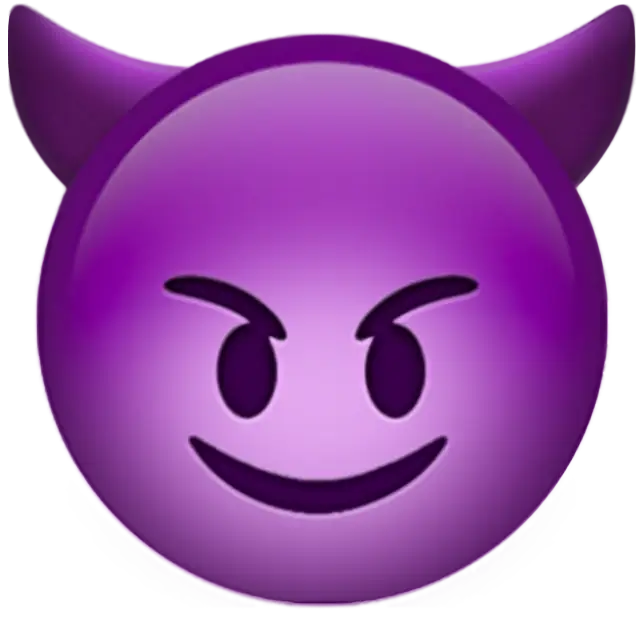 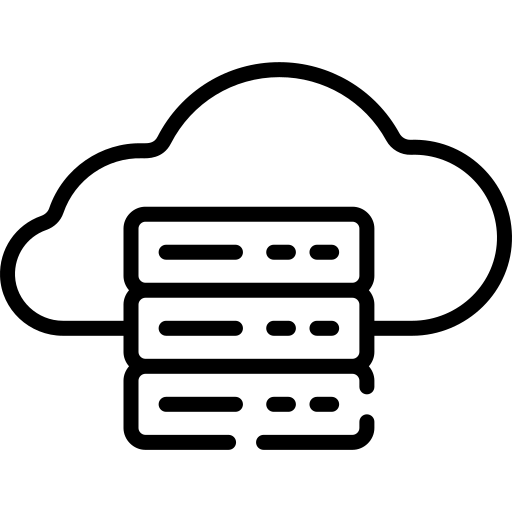 5
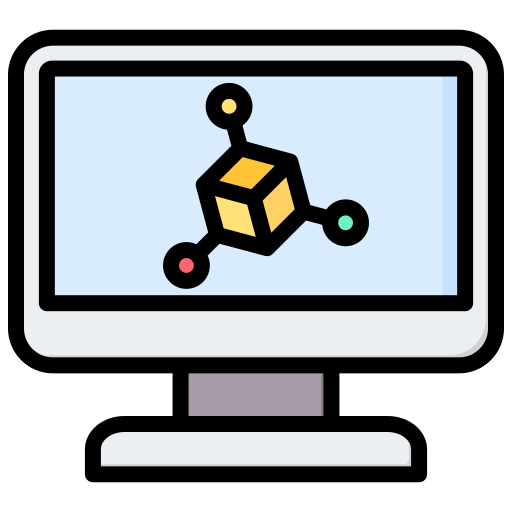 …
Simulator
server
5
Oblivious RAM
An Oblivious Random Access Machine (ORAM) only leaks the number of instructions
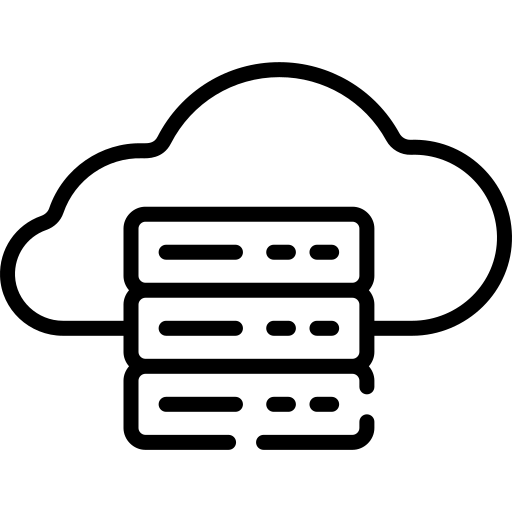 Cost Metrics
Blowup
Rounds
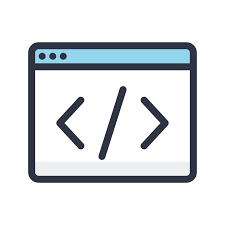 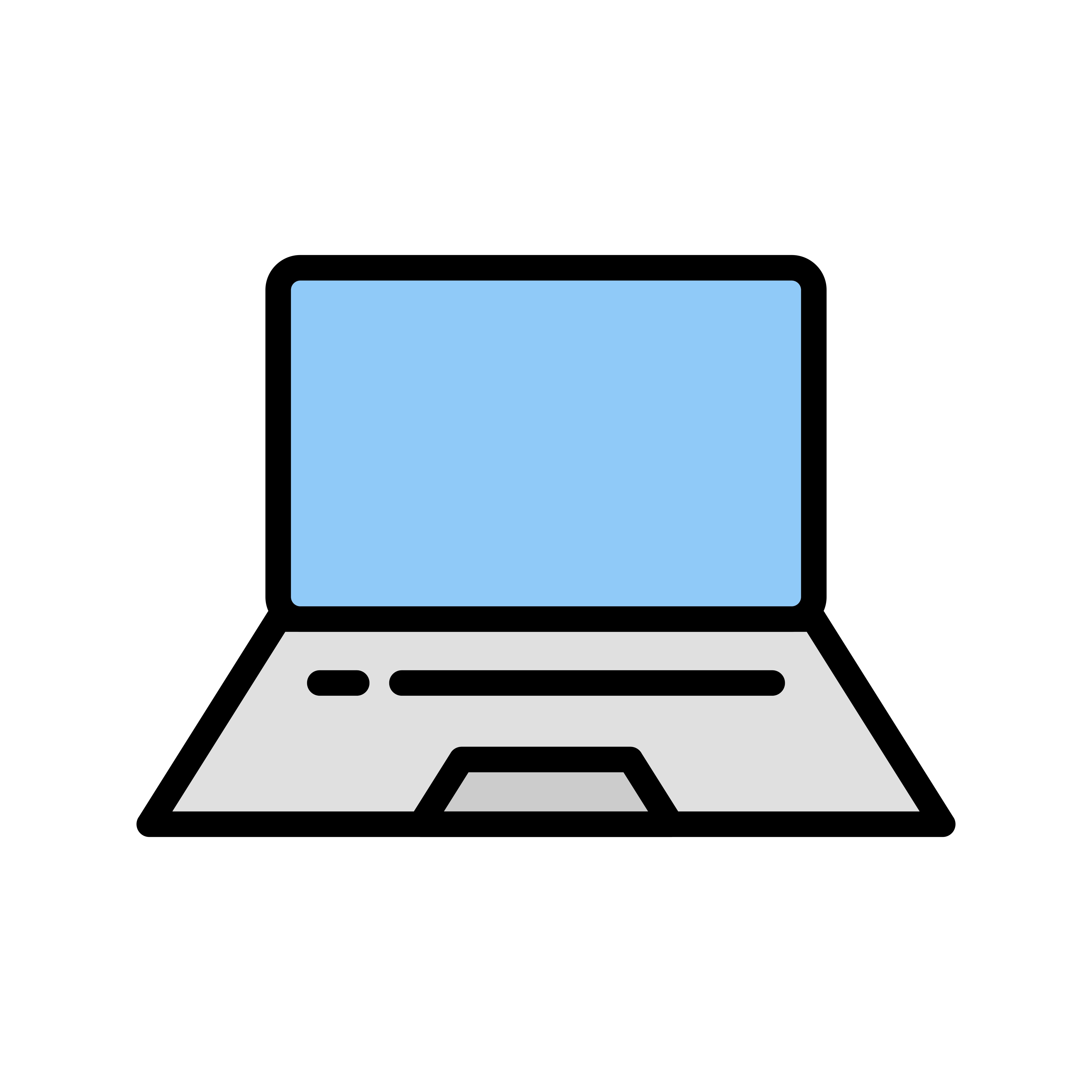 …
client
server
ORAM (compiler)
6
Existing ORAM Constructions
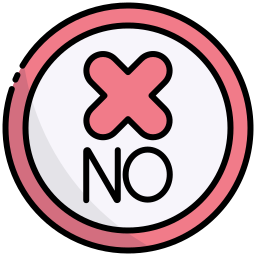 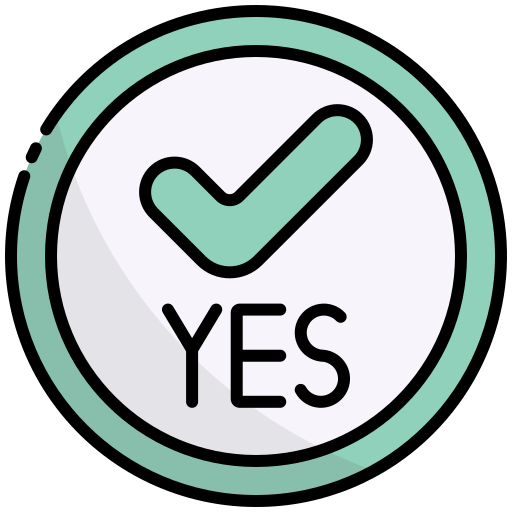 Consider a new model of computation!
7
Roadmap
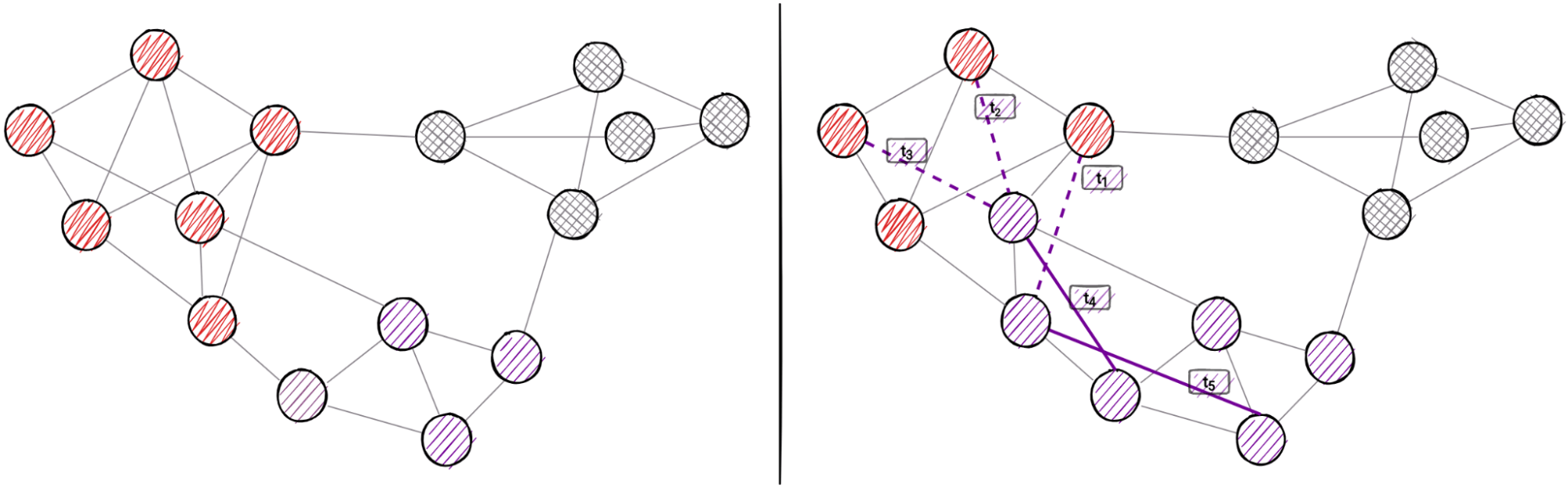 More Efficient Oblivious Algorithms
Smart (Oblivious) Pointers
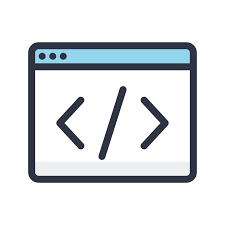 Oblivious Single Access Machine
Oblivious Single Access Machine (OSAM)
With two restrictions
Every address must first be allocated
Every address is read at most once and written at most once
An Oblivious Single Access Machine (OSAM) only leaks the number of non-Alloc operations
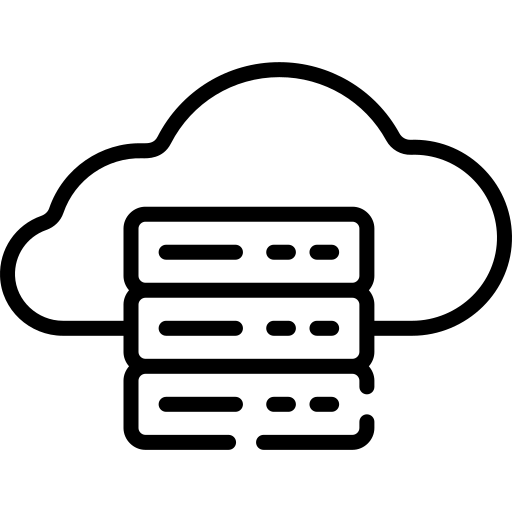 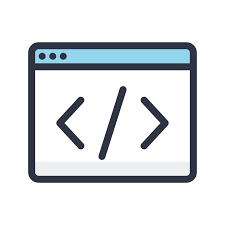 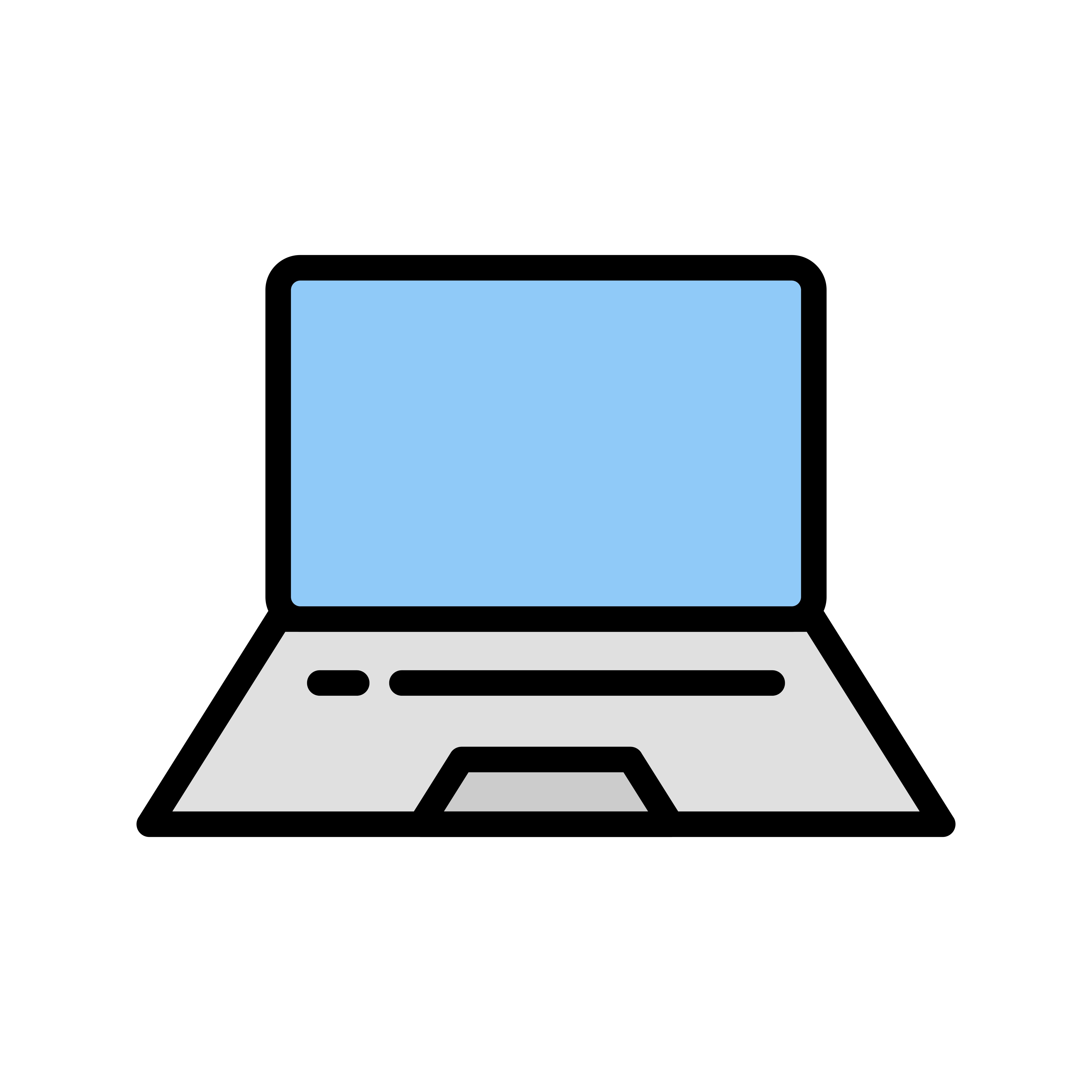 …
client
OSAM (compiler)
server
9
Oblivious Single Access Machine (OSAM)
With two restrictions
Every address must first be allocated
Every address is read at most once and written at most once
An Oblivious Single Access Machine (OSAM) only leaks the number of non-Alloc operations
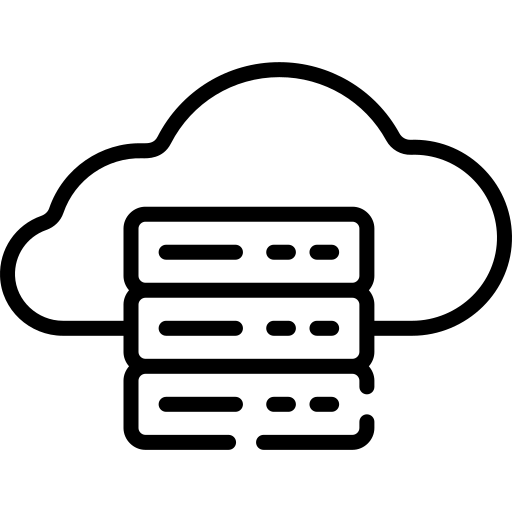 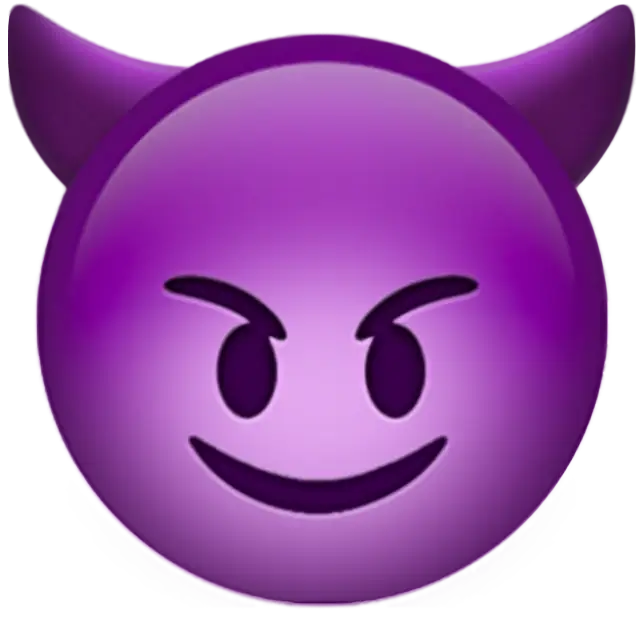 5
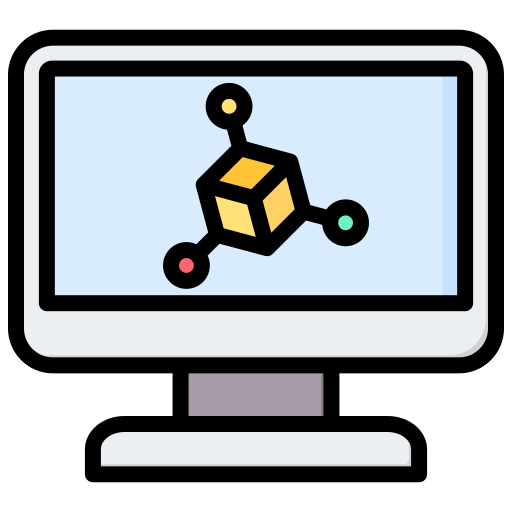 …
Simulator
server
10
Valid SAM Programs
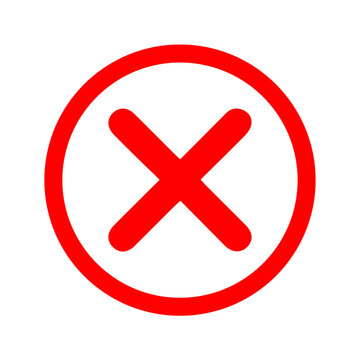 Every address must be allocated first!
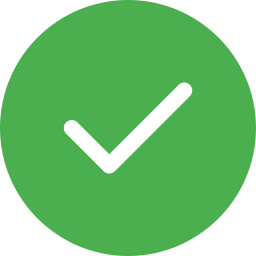 Valid SAM Programs
Every address can be written/read at most once!
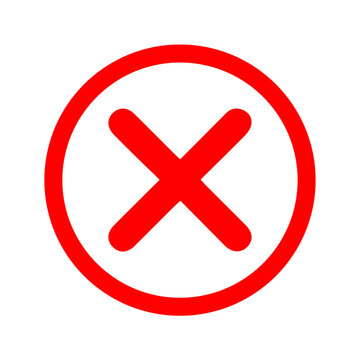 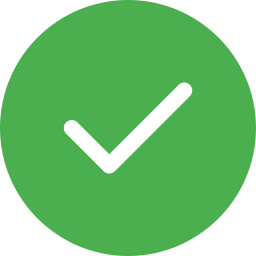 Valid SAM Programs
Okay to read an unwritten address!
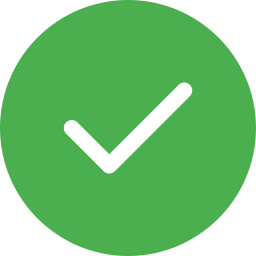 Valid SAM Programs
Okay to read an unwritten address!
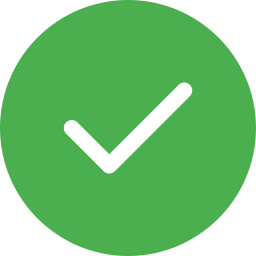 SAM is Useful for Pointer Programs
15
SAM is Useful for Pointer Programs
16
SAM is Useful for Pointer Programs
17
SAM is Useful for Pointer Programs
18
SAM is Useful for Pointer Programs
19
SAM is Useful for Pointer Programs
Doubly Linked Lists, Splay Trees, Tries, Graphs,…..
20
[Speaker Notes: Repeatedly dereference pointers]
Our Results
21
Our Results
…
22
Our Results
…
23
Roadmap
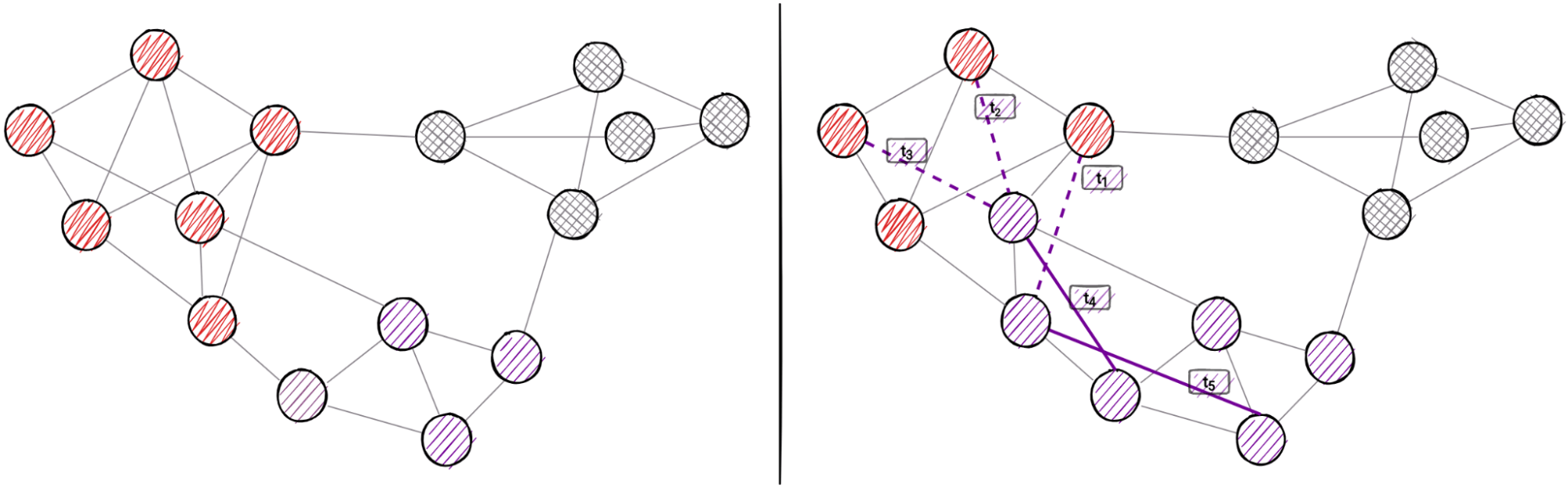 More Efficient Oblivious Algorithms
Smart (Oblivious) Pointers
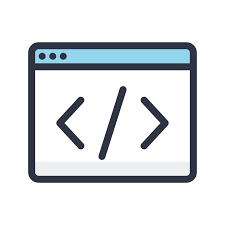 Oblivious Single Access Machine
Path ORAM
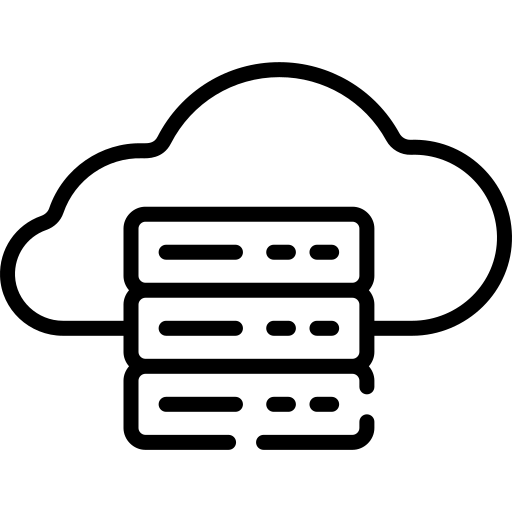 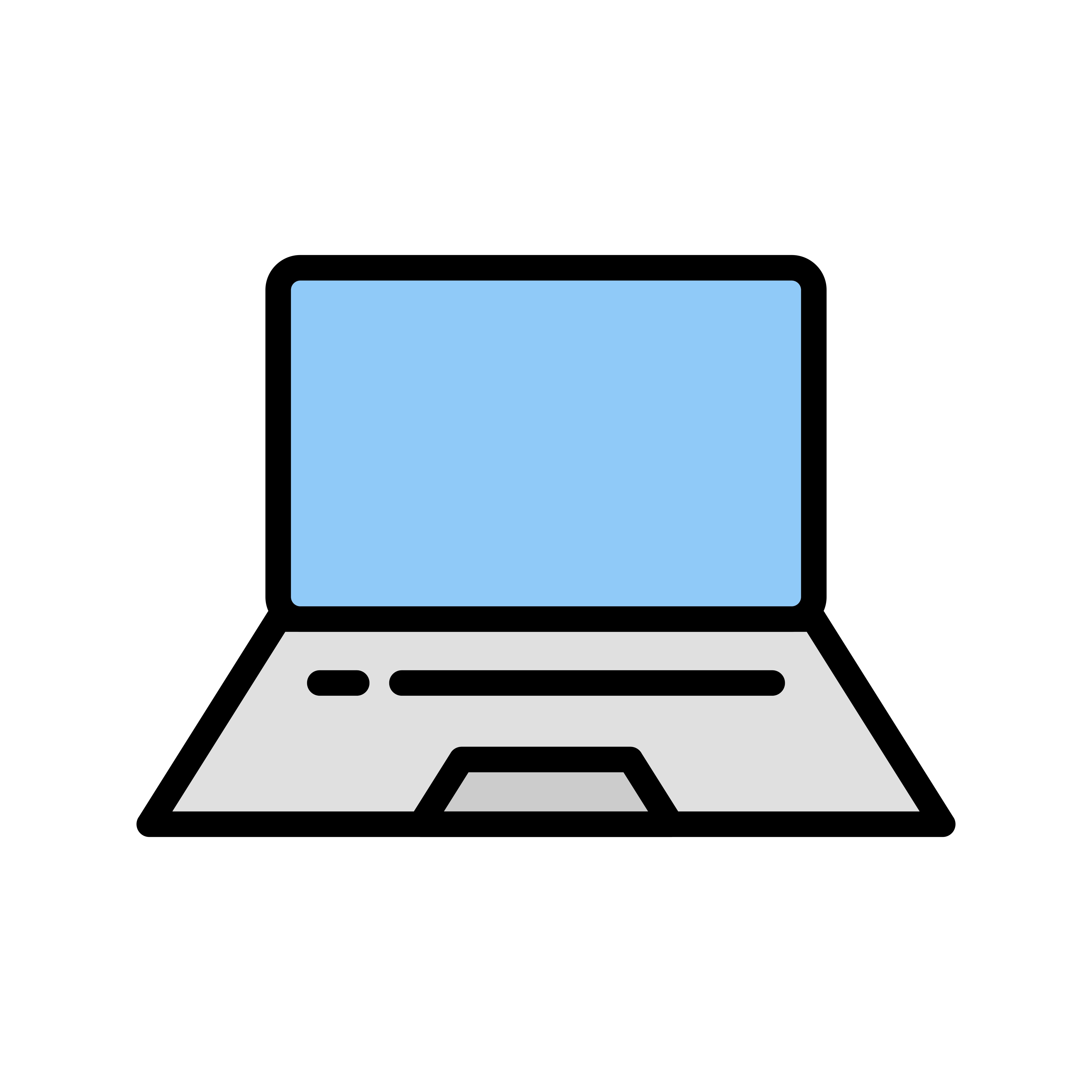 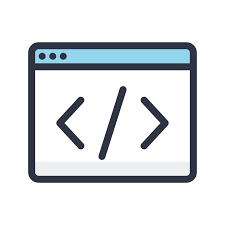 ORAM
client
server
Path ORAM
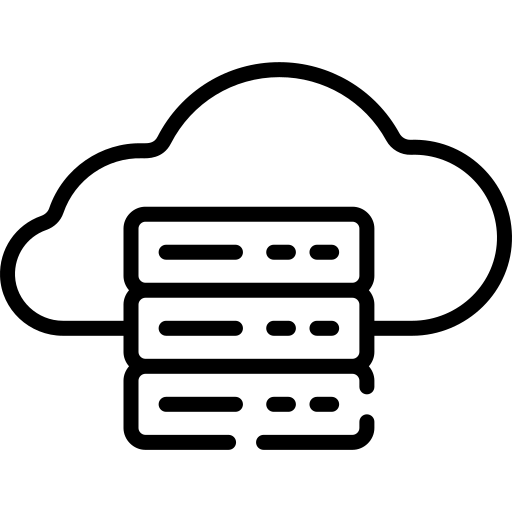 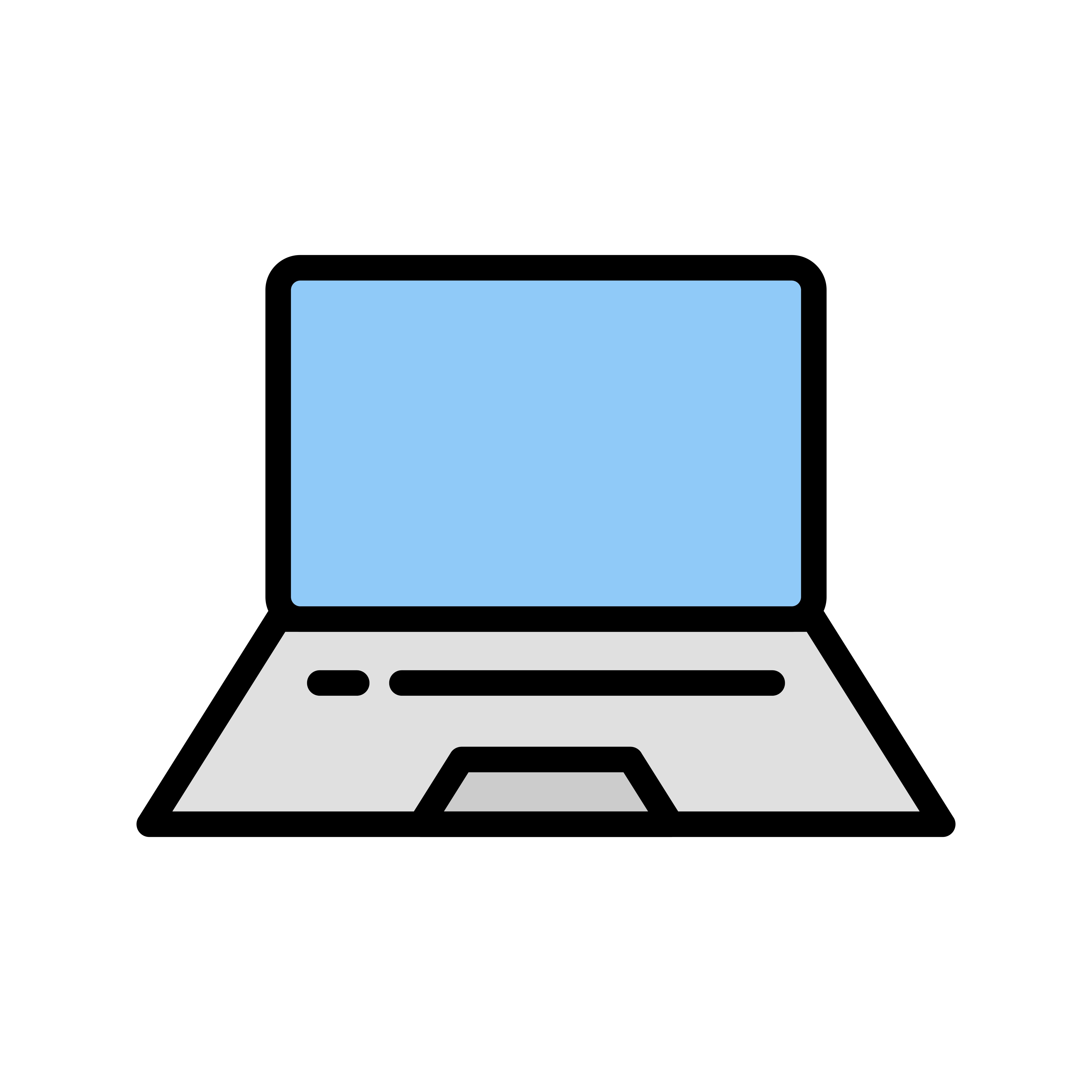 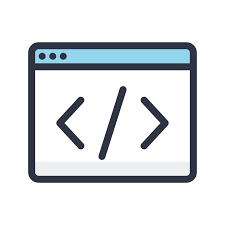 ORAM
client
server
Path ORAM
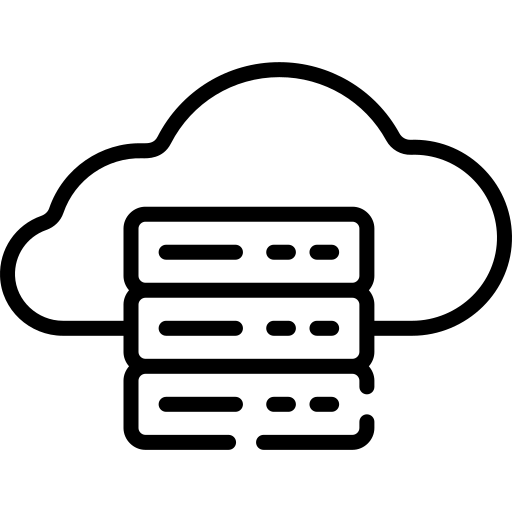 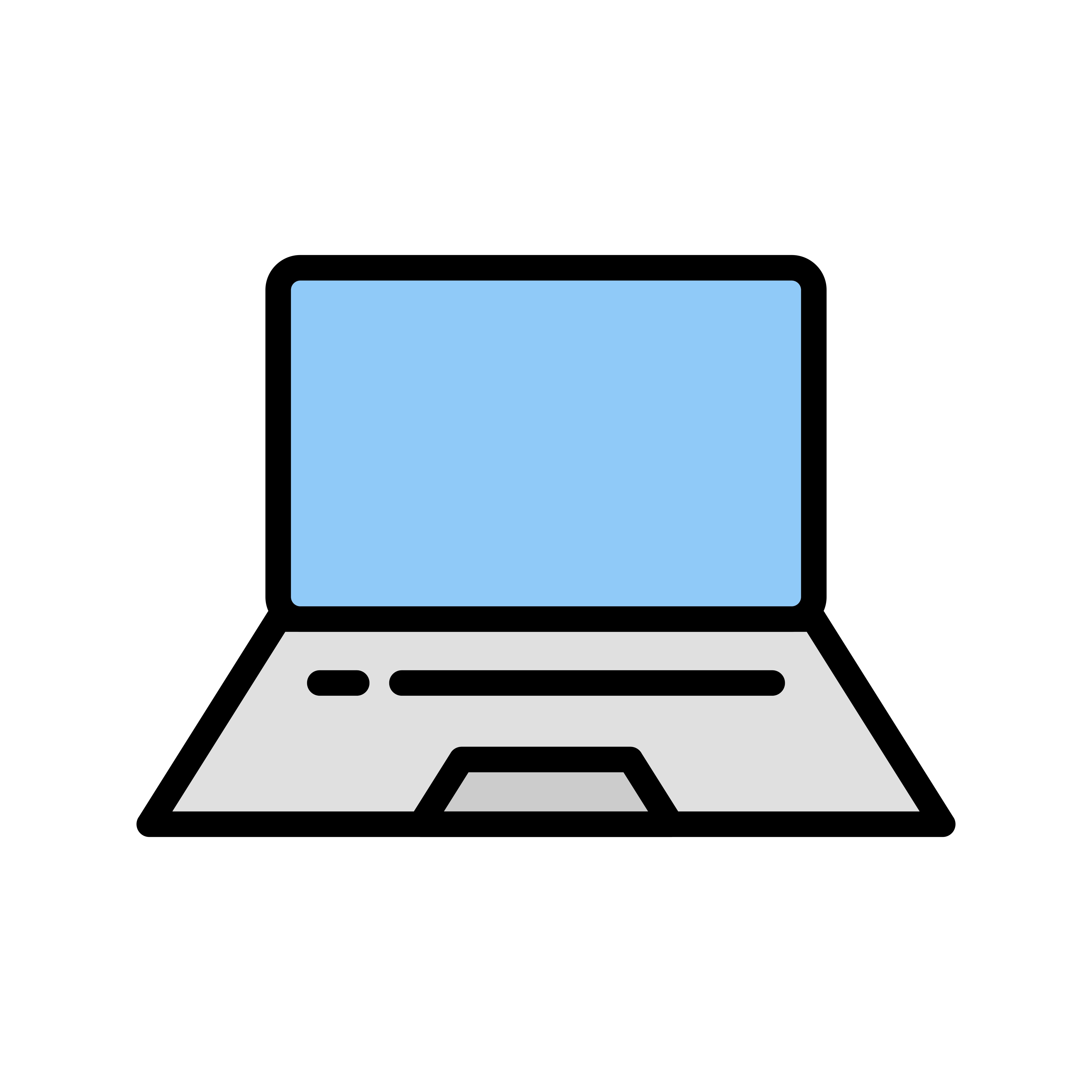 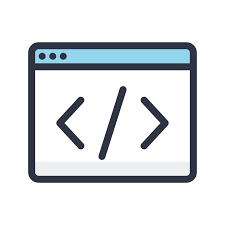 ORAM
client
server
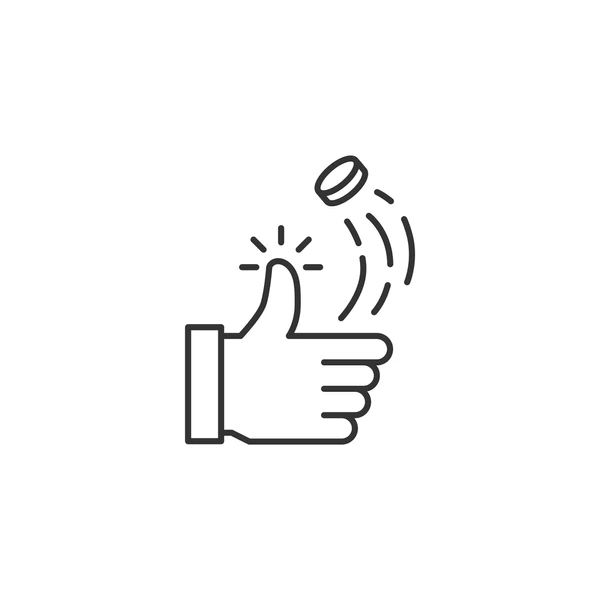 Path ORAM
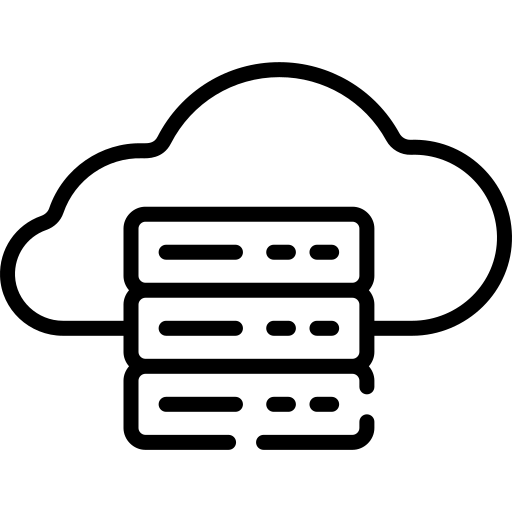 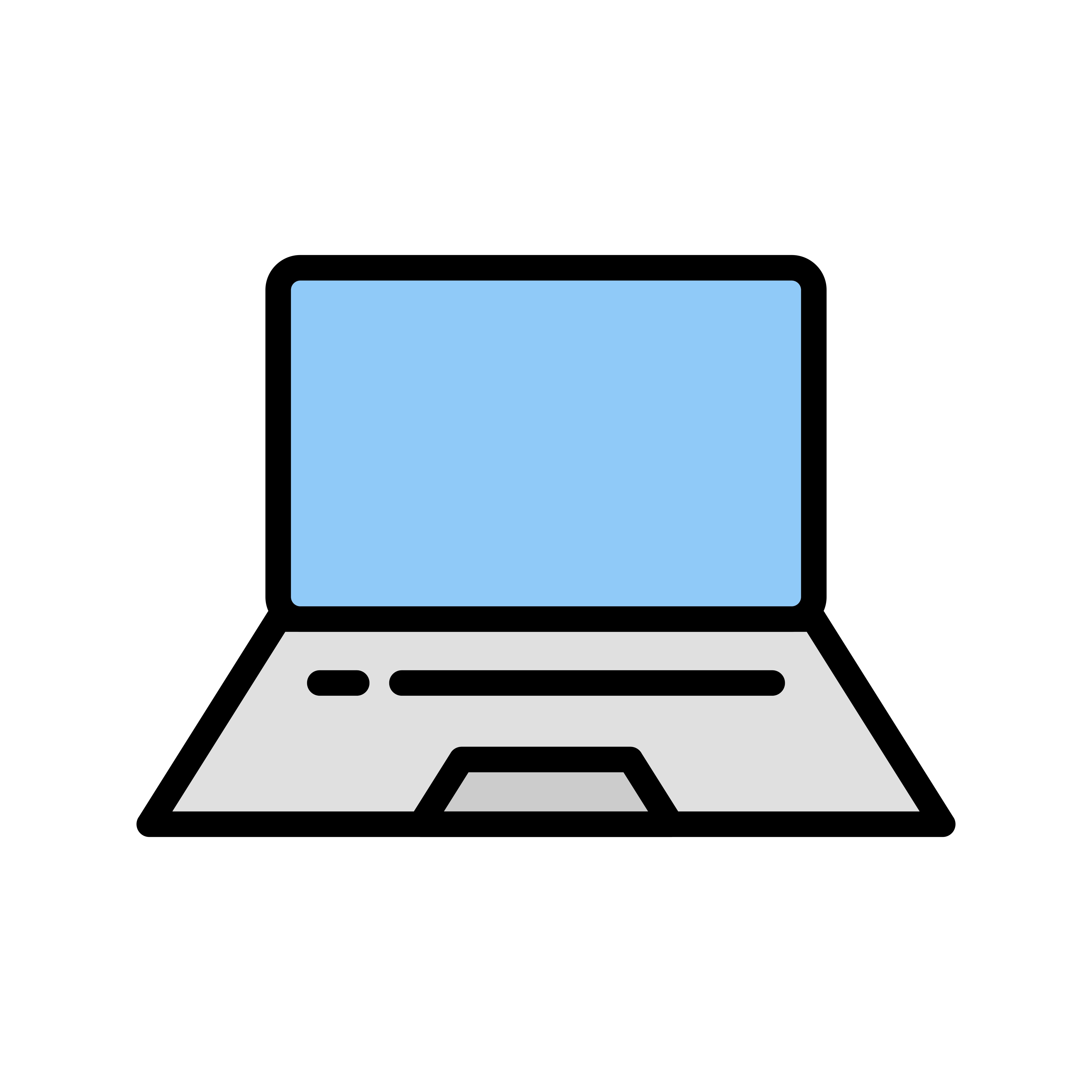 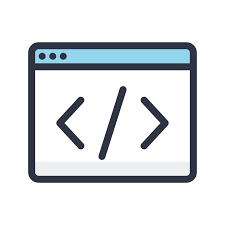 ORAM
client
server
Path ORAM
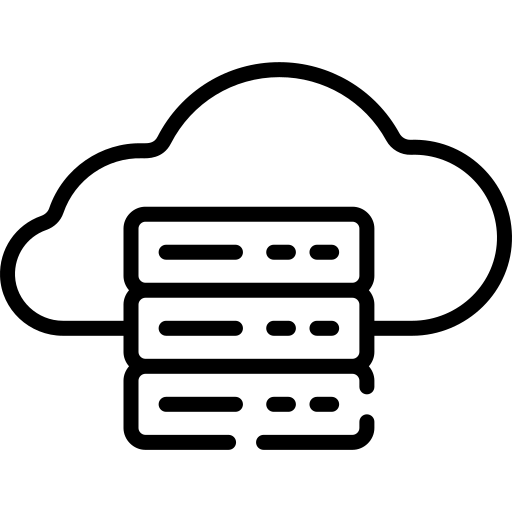 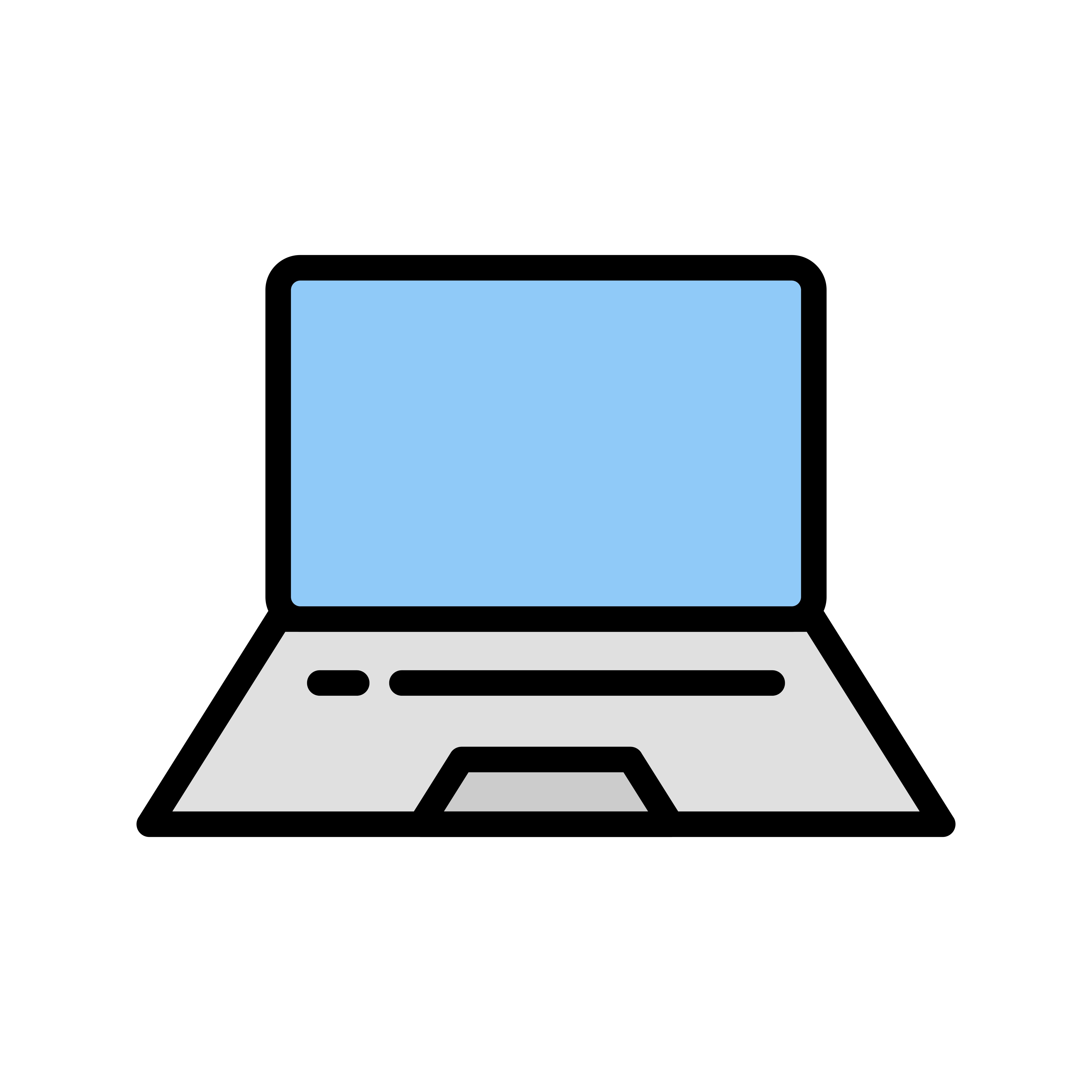 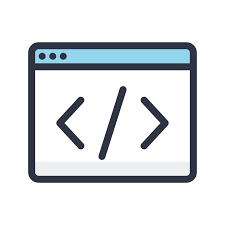 ORAM
client
server
Path OSAM
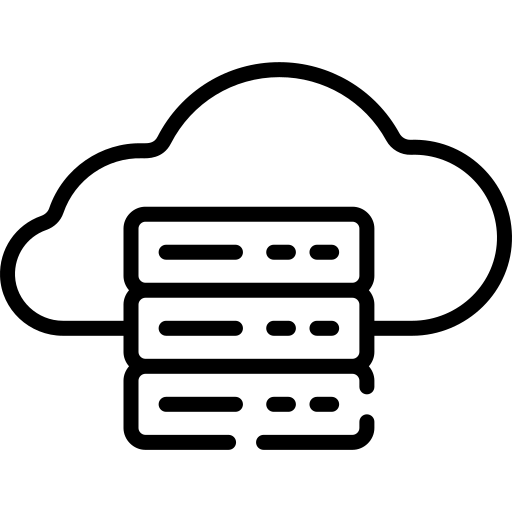 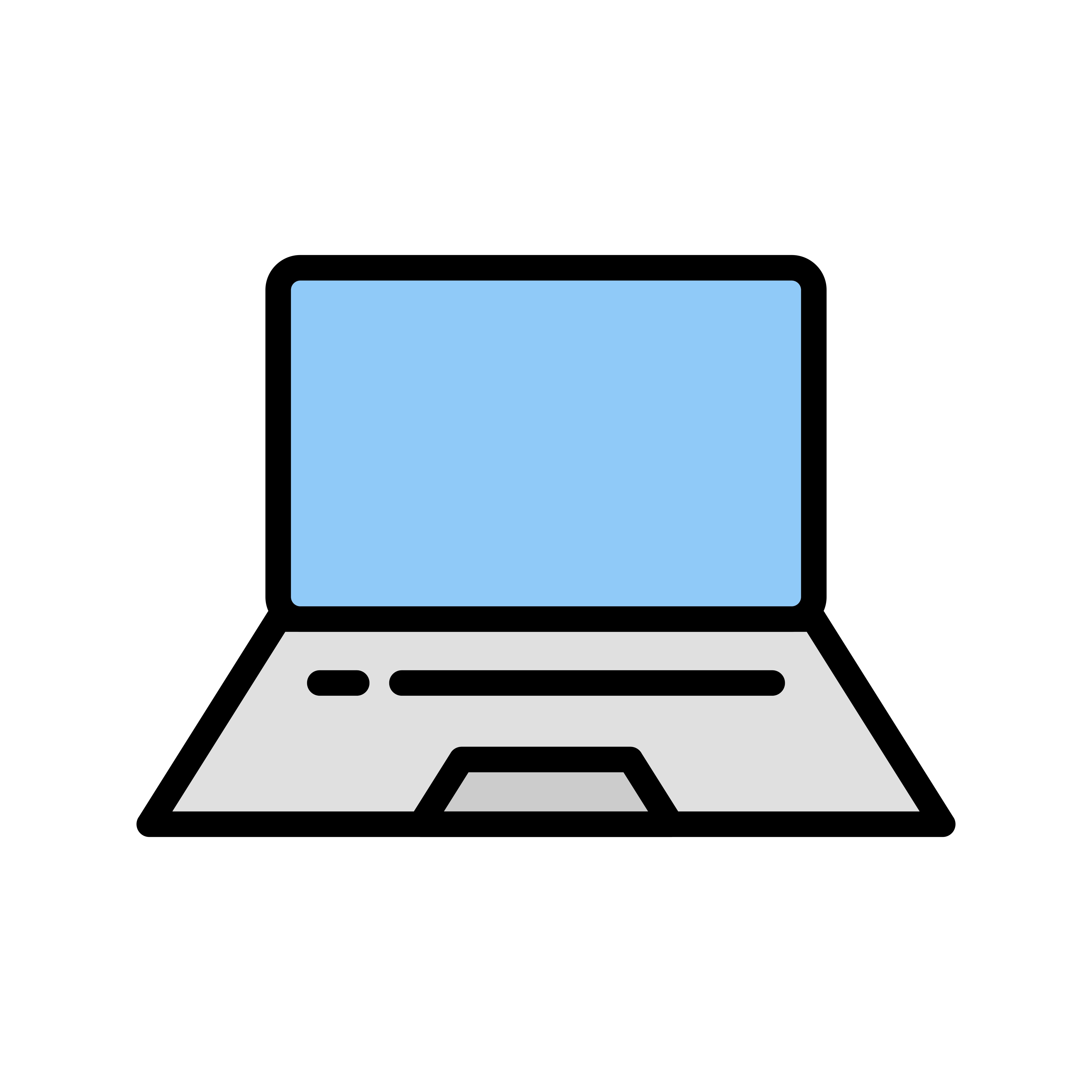 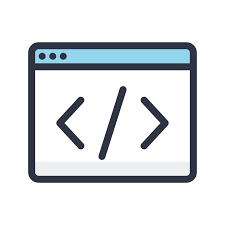 OSAM
client
server
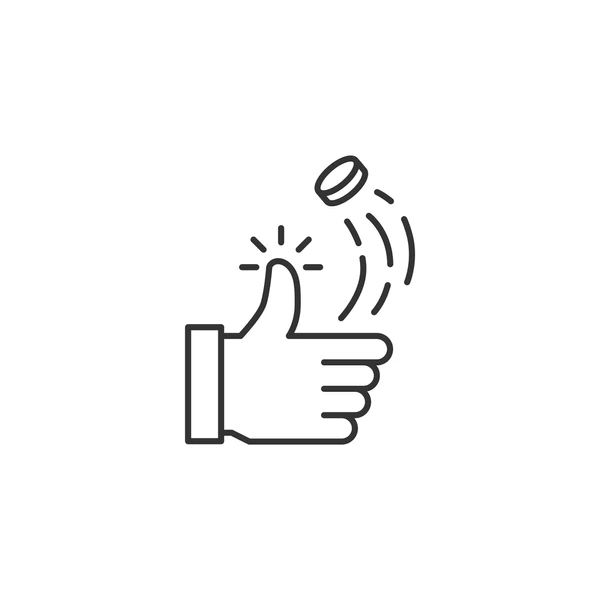 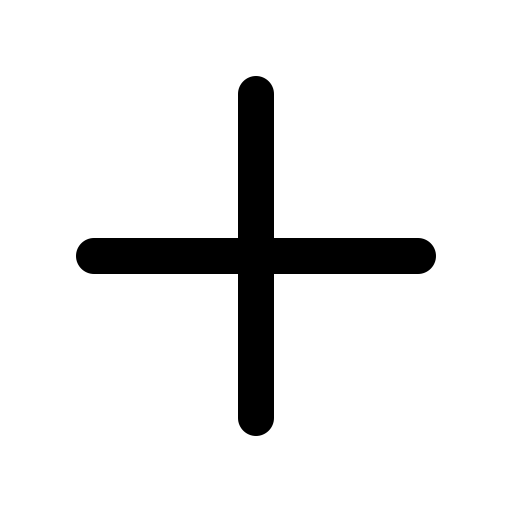 Path OSAM
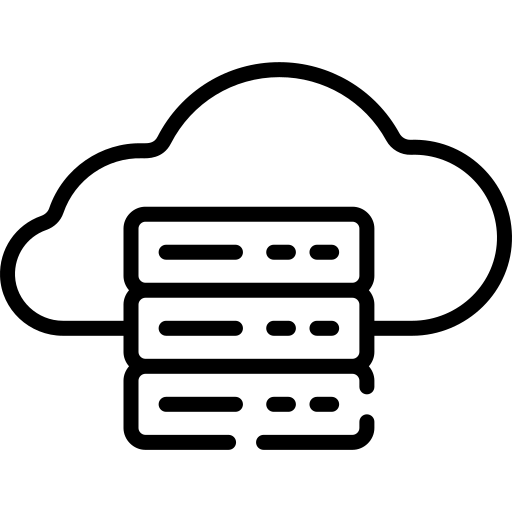 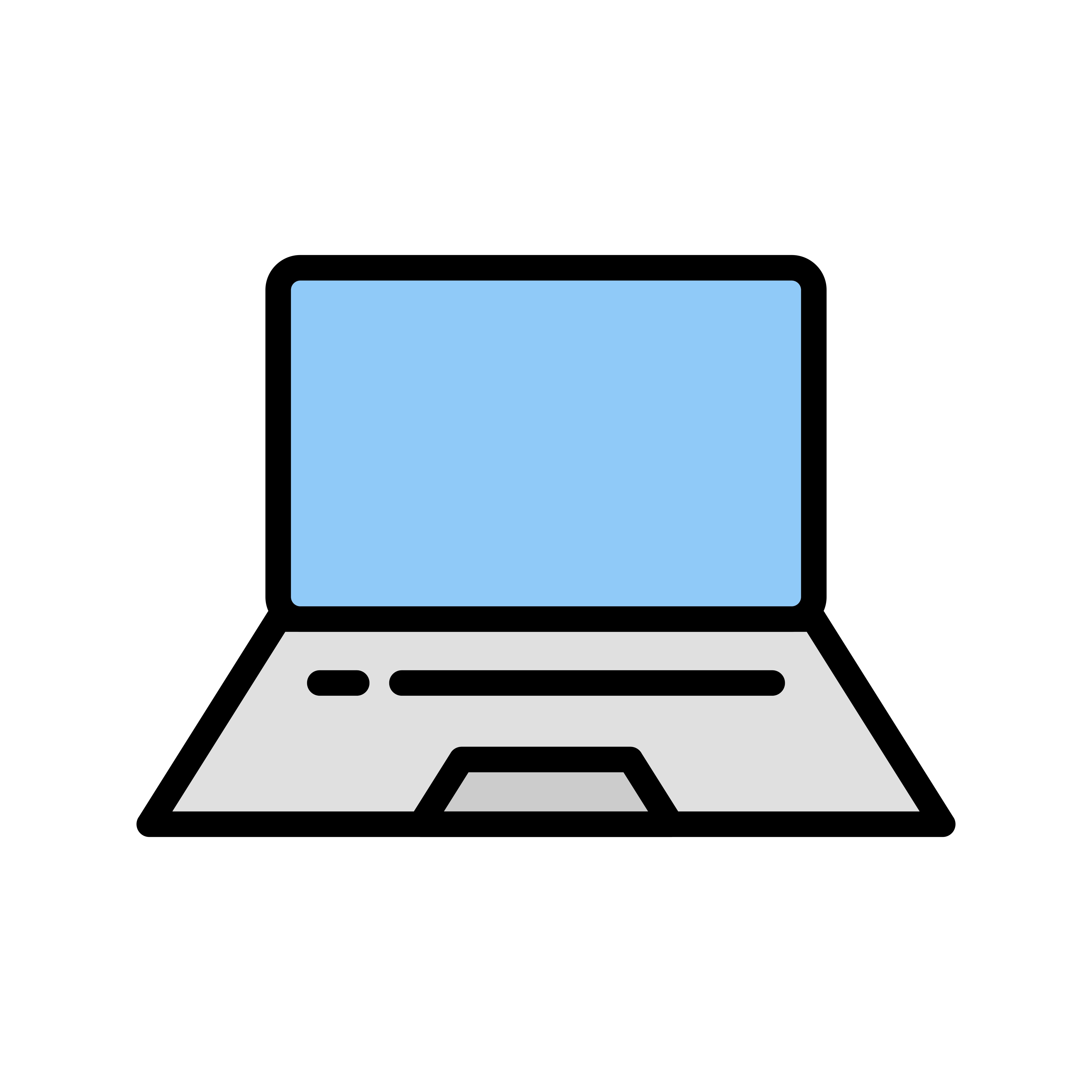 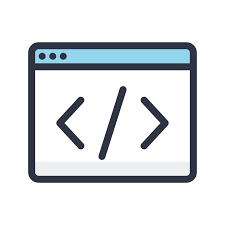 OSAM
client
server
Path OSAM
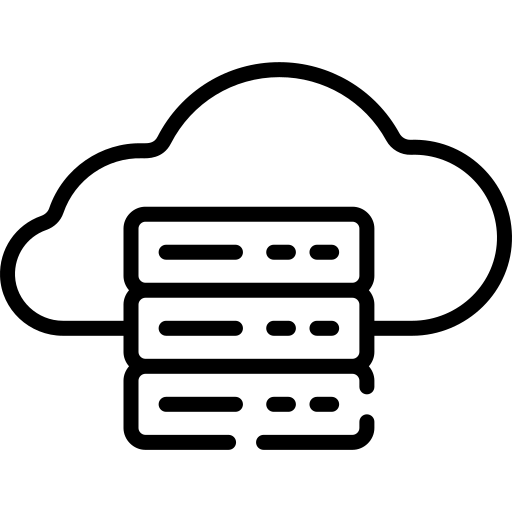 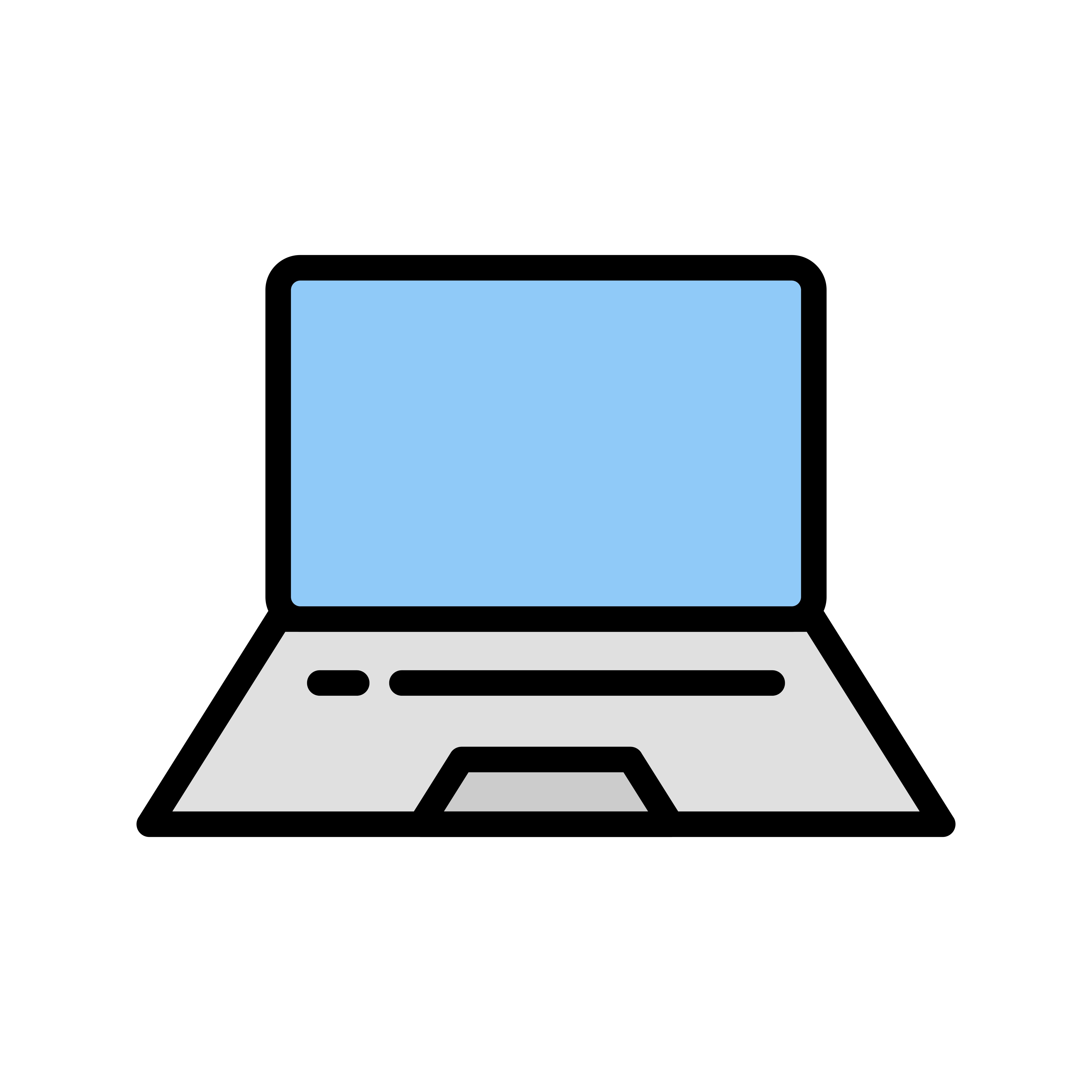 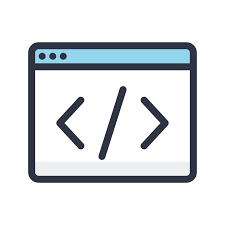 OSAM
client
server
Path OSAM
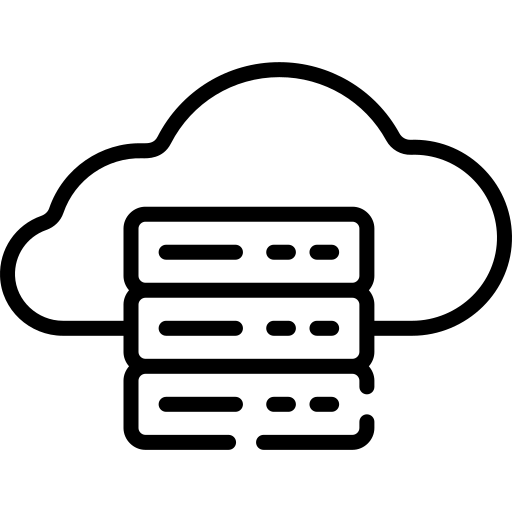 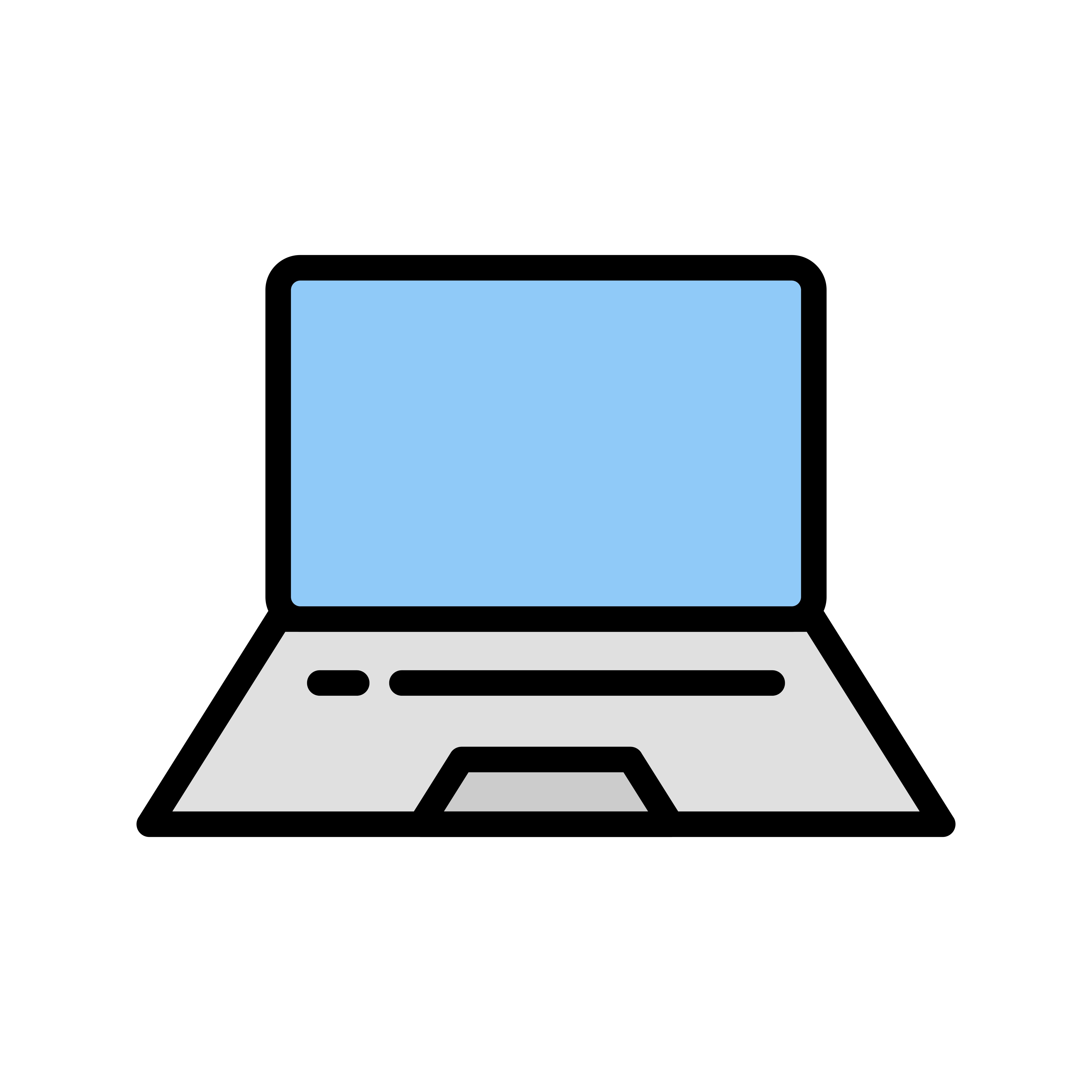 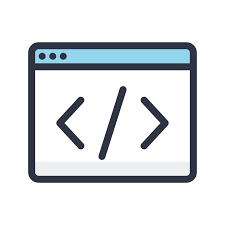 OSAM
client
server
Every address is -
read at most once
freshly allocated
Roadmap
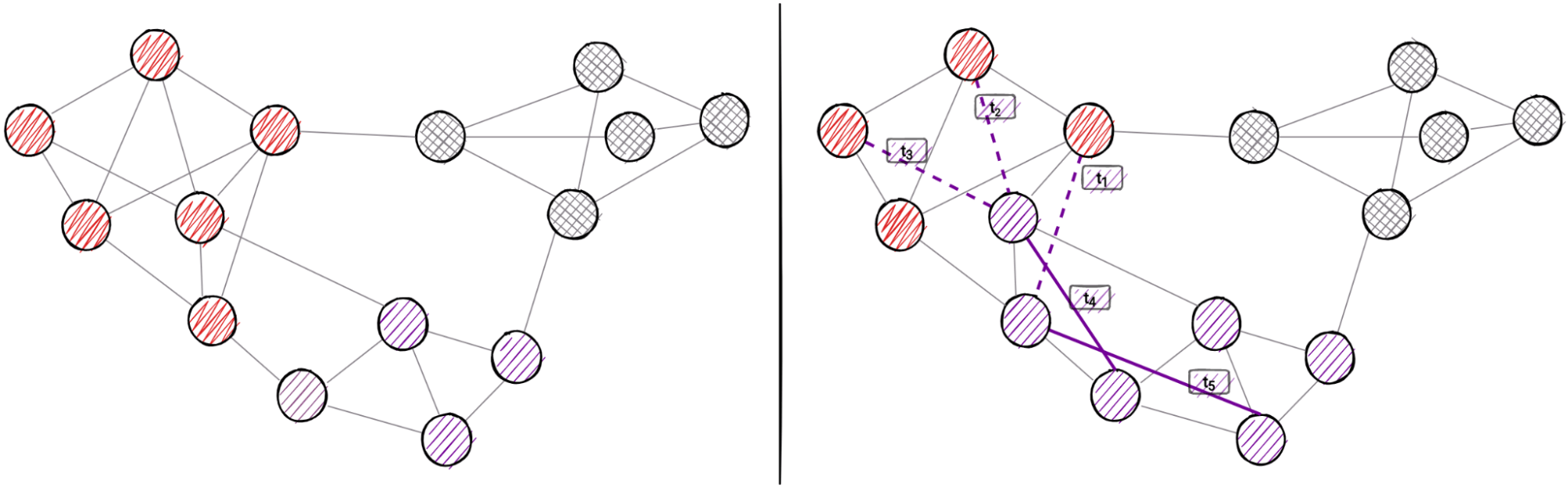 More Efficient Oblivious Algorithms
Smart (Oblivious) Pointers
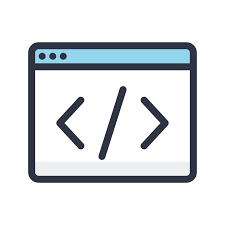 Oblivious Single Access Machine
Pointers for (Unbalanced) Trees
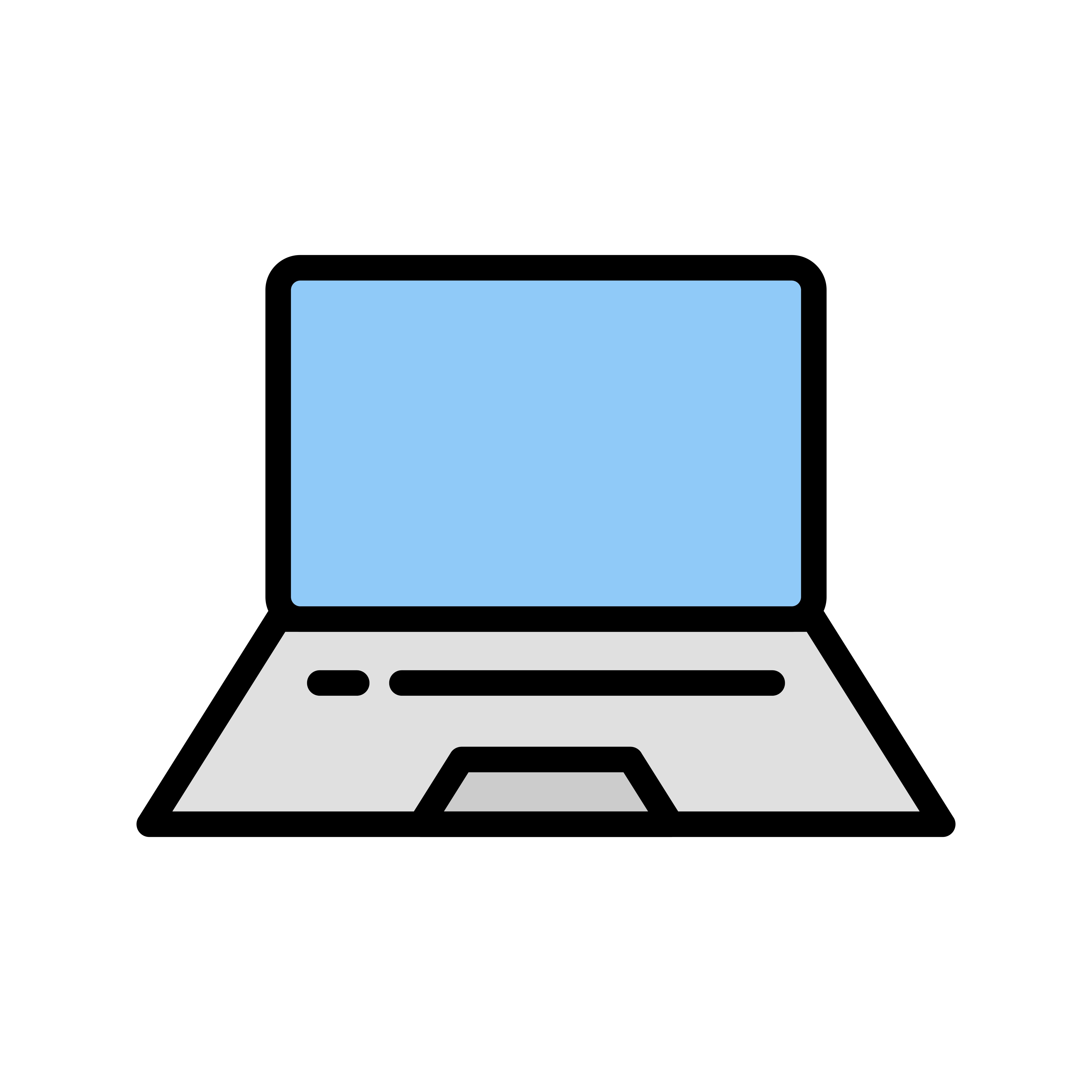 1
2
3
4
5
35
Pointers for (Unbalanced) Trees
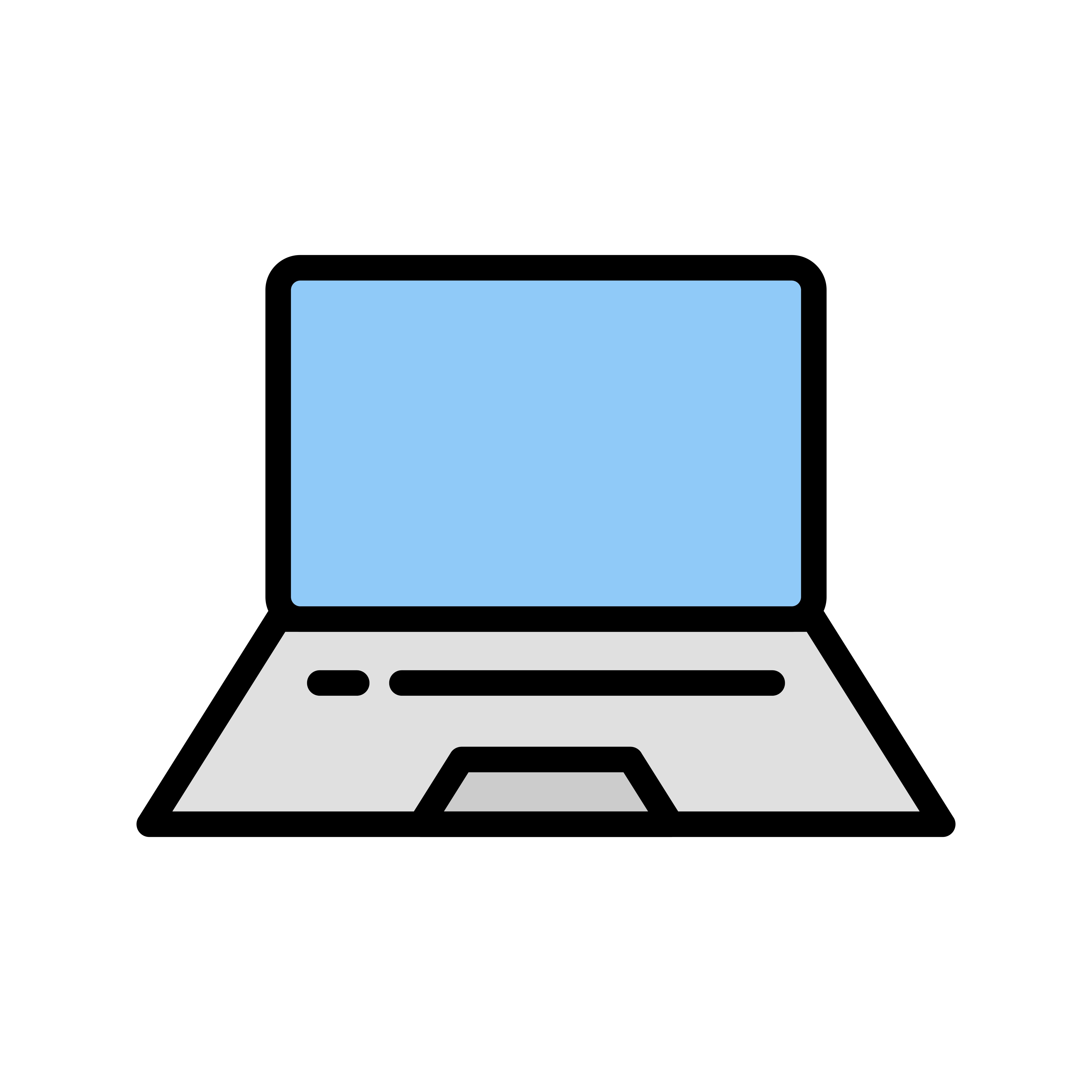 1
2
3
4
5
36
Pointers for (Unbalanced) Trees
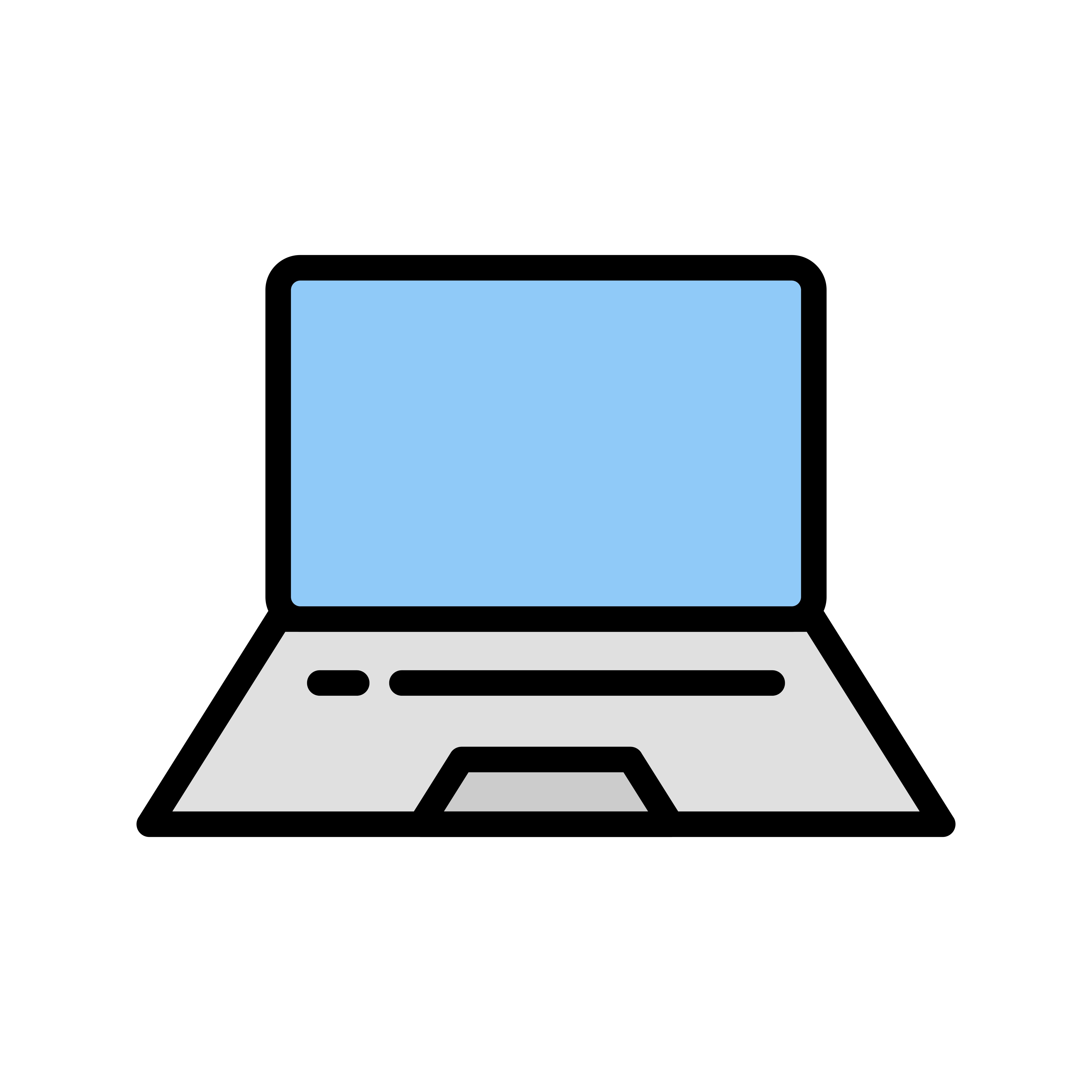 1
2
3
4
5
37
Pointers for (Unbalanced) Trees
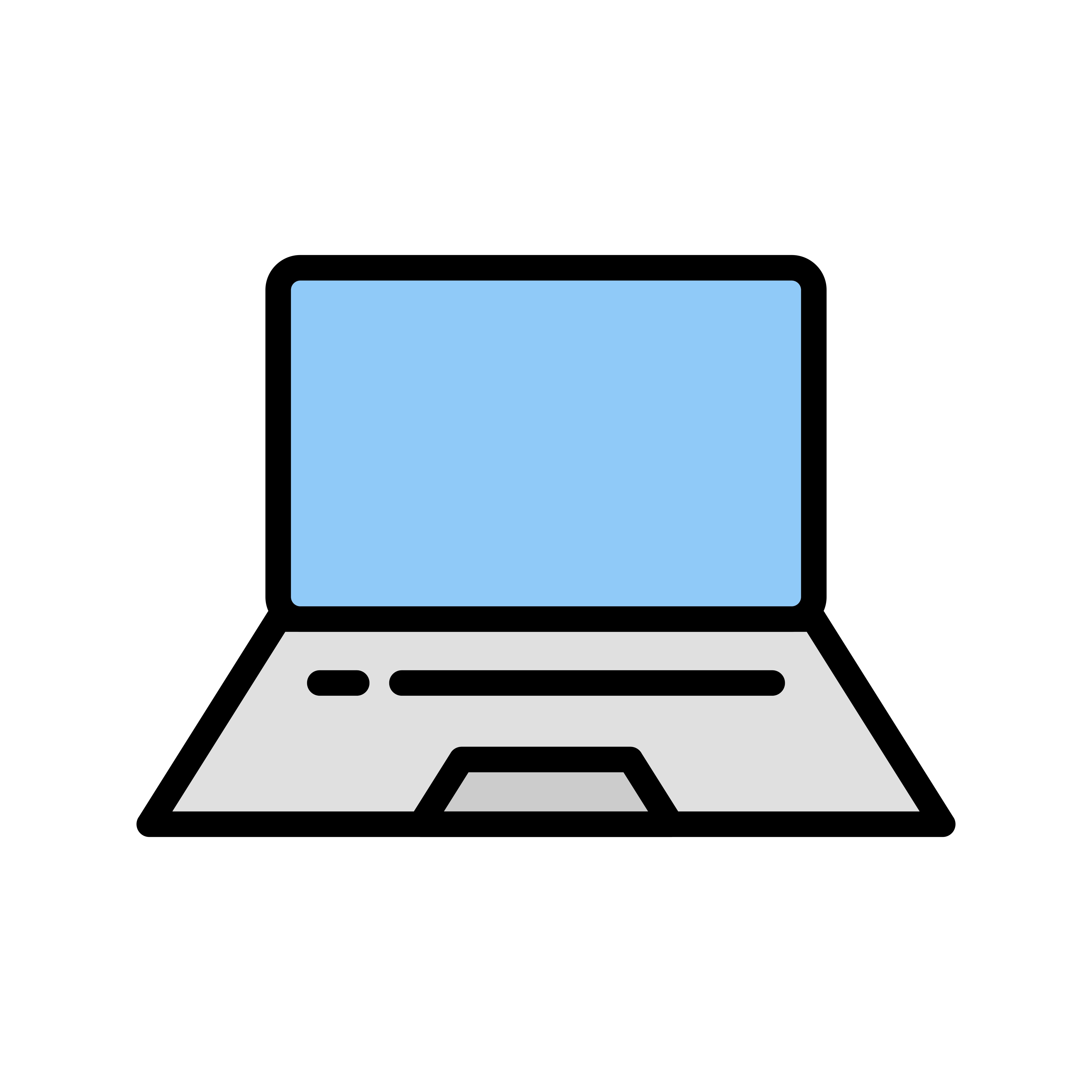 1
2
3
4
5
38
Pointers for (Unbalanced) Trees
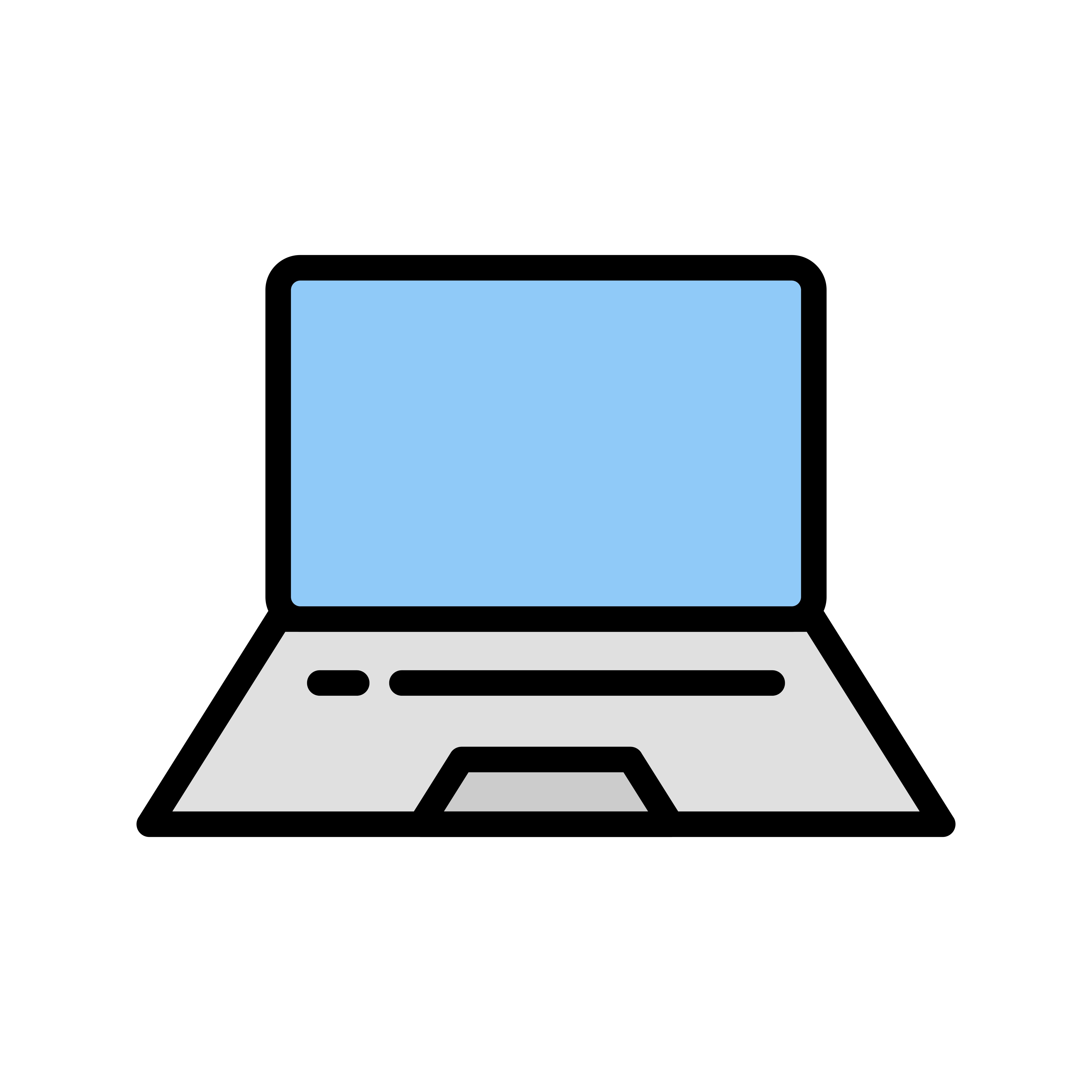 1
2
3
4
5
39
Pointers for (Unbalanced) Trees
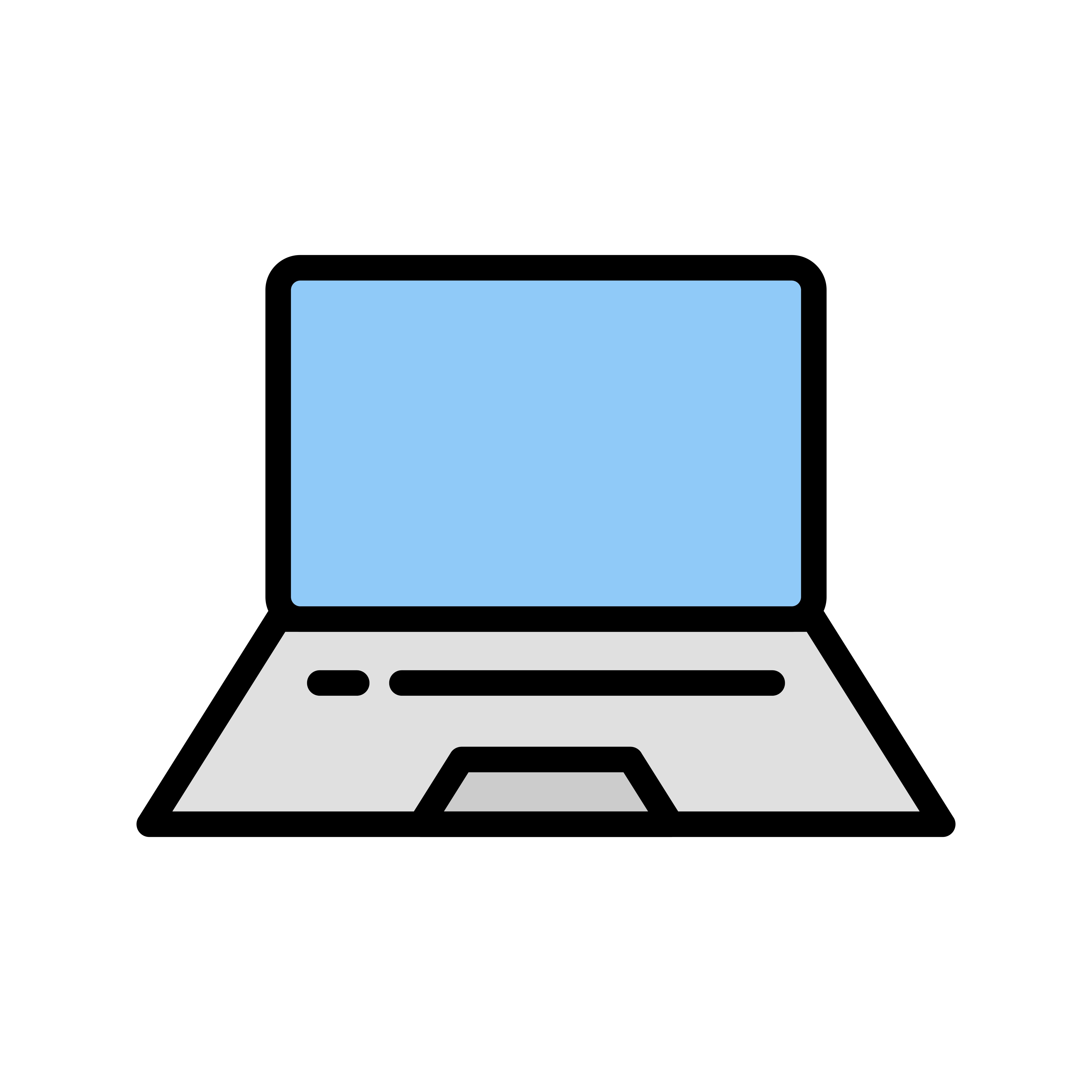 1
2
3
4
5
40
Pointers for (Unbalanced) Trees
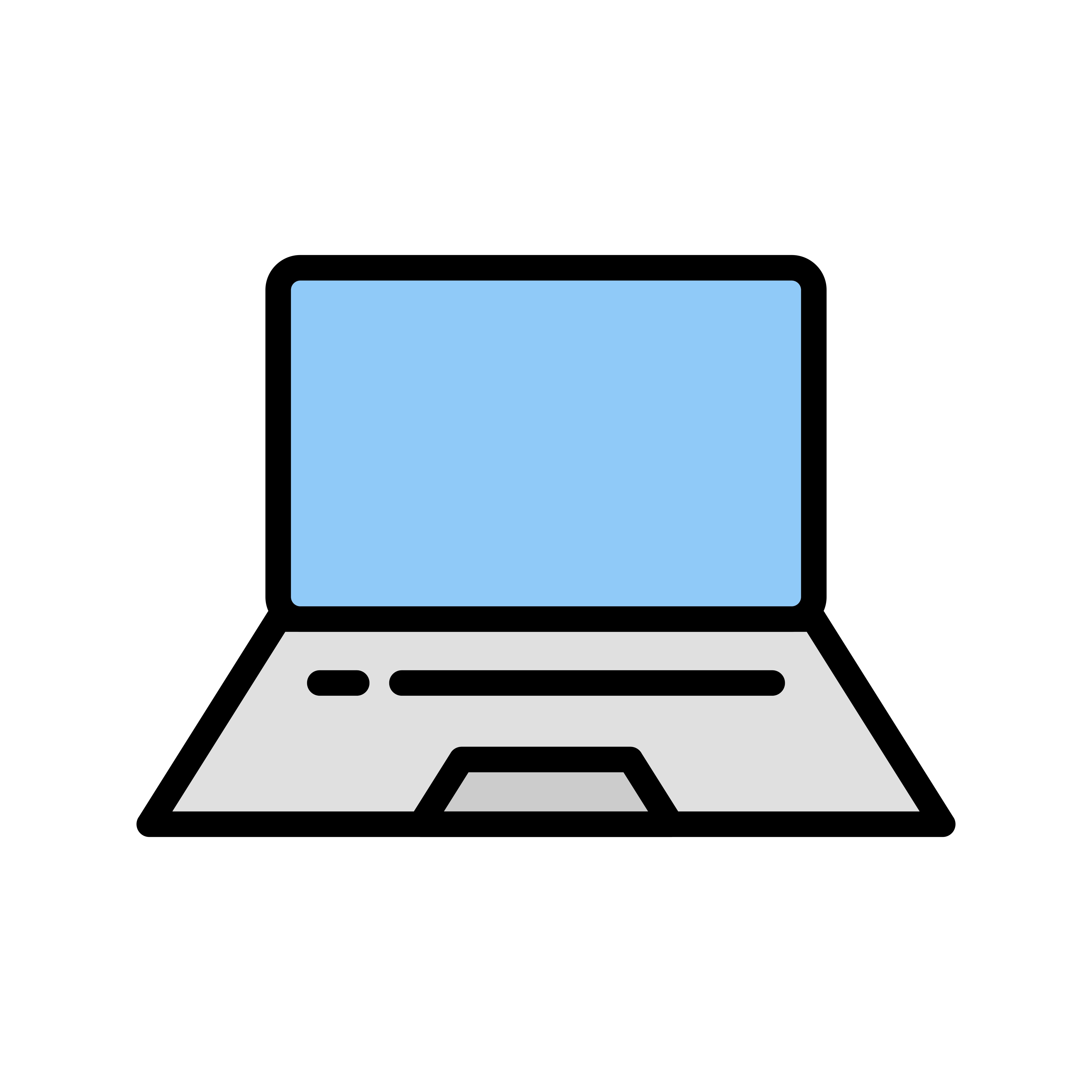 1
2
3
4
5
41
Pointers for (Unbalanced) Trees
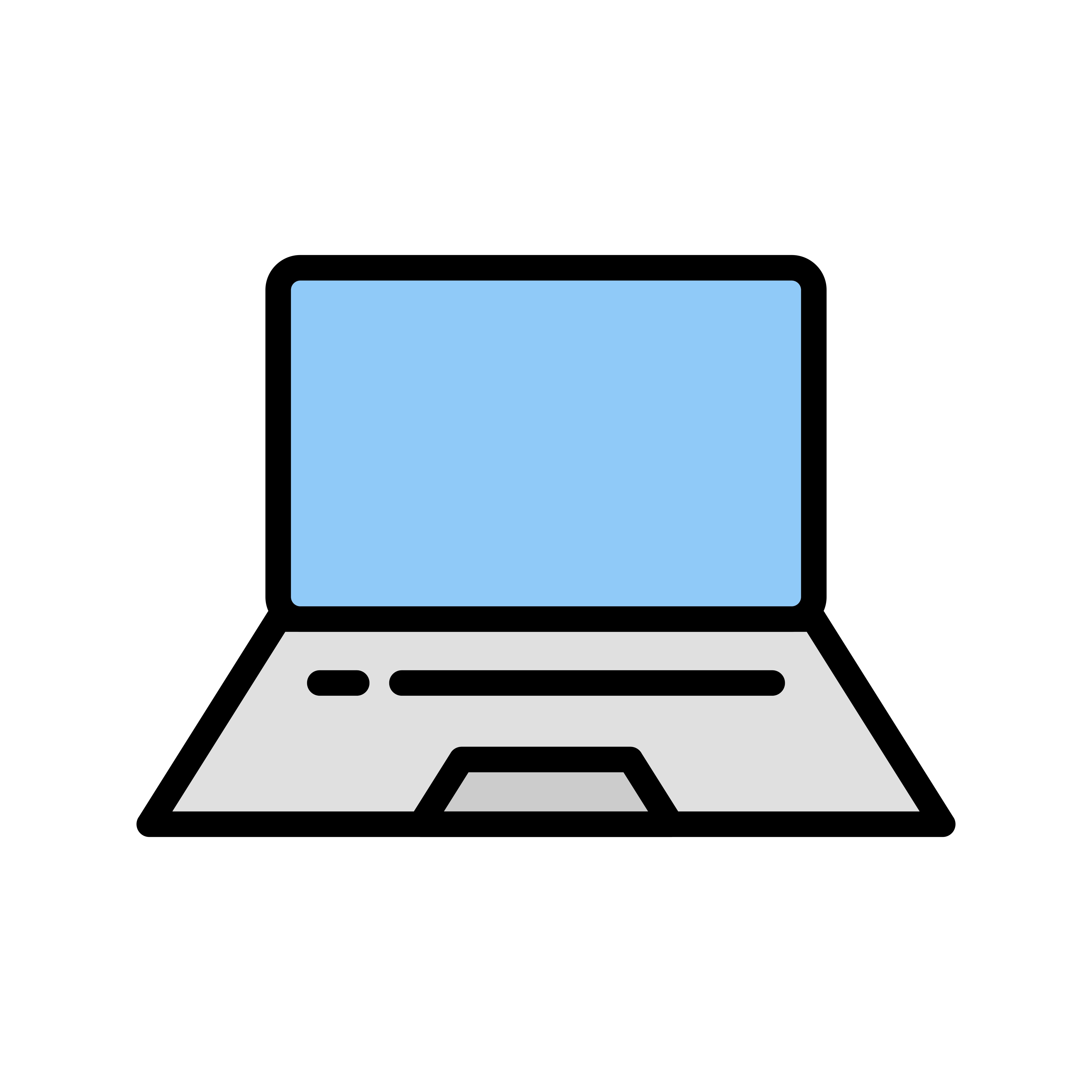 2
1
3
4
5
42
Pointers for (Unbalanced) Trees
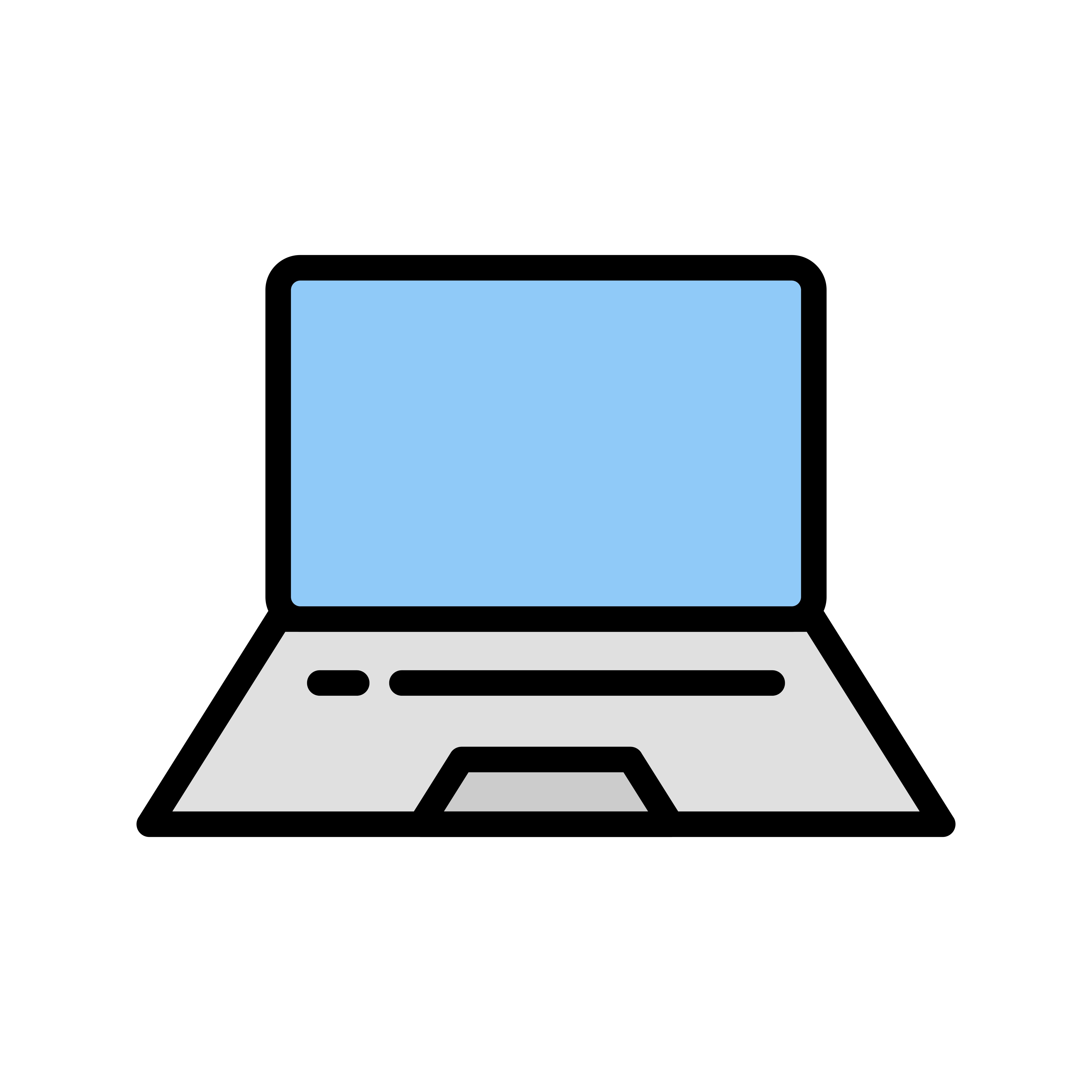 3
2
1
4
5
43
Pointers for (Unbalanced) Trees
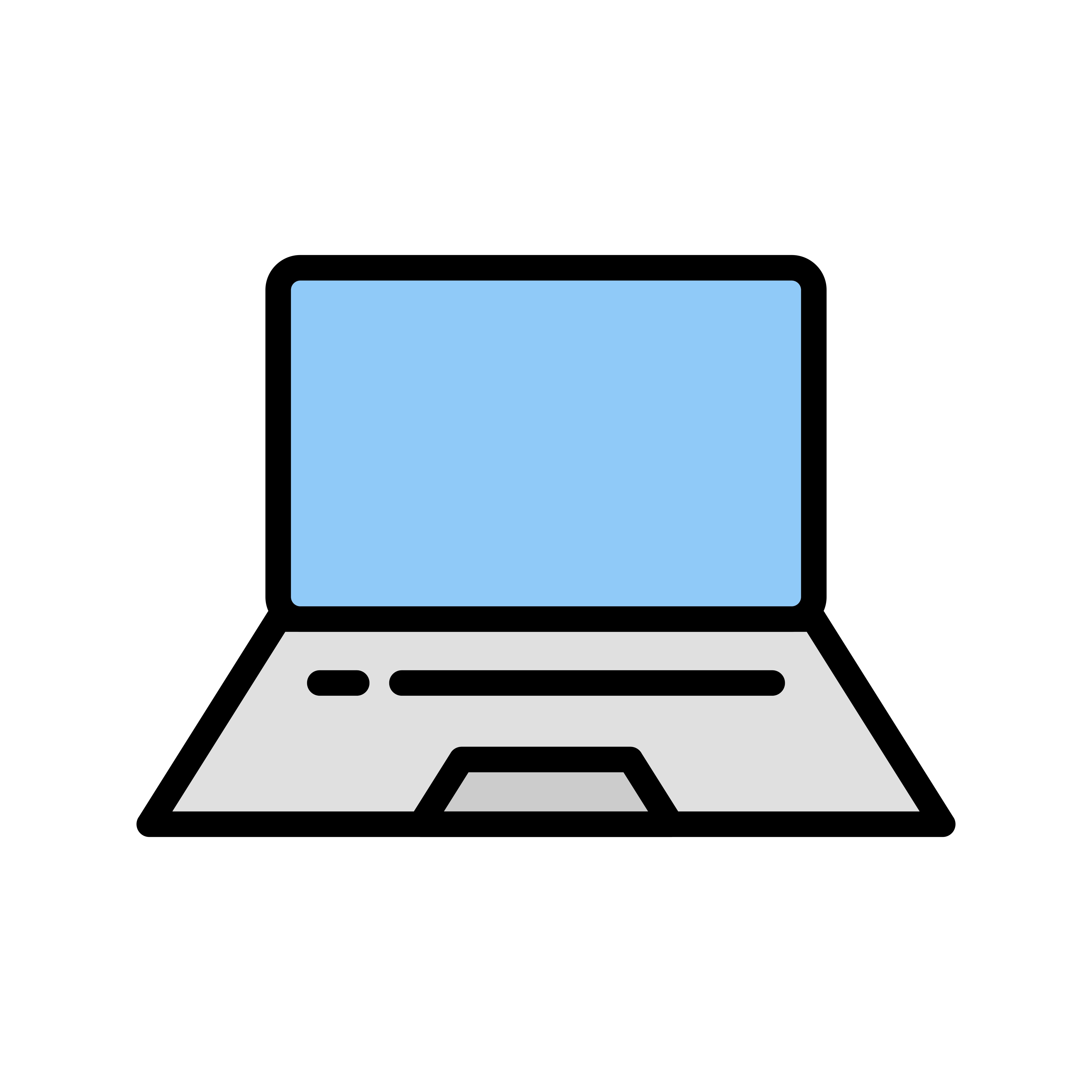 3
2
1
4
5
44
Pointers for (Unbalanced) Trees
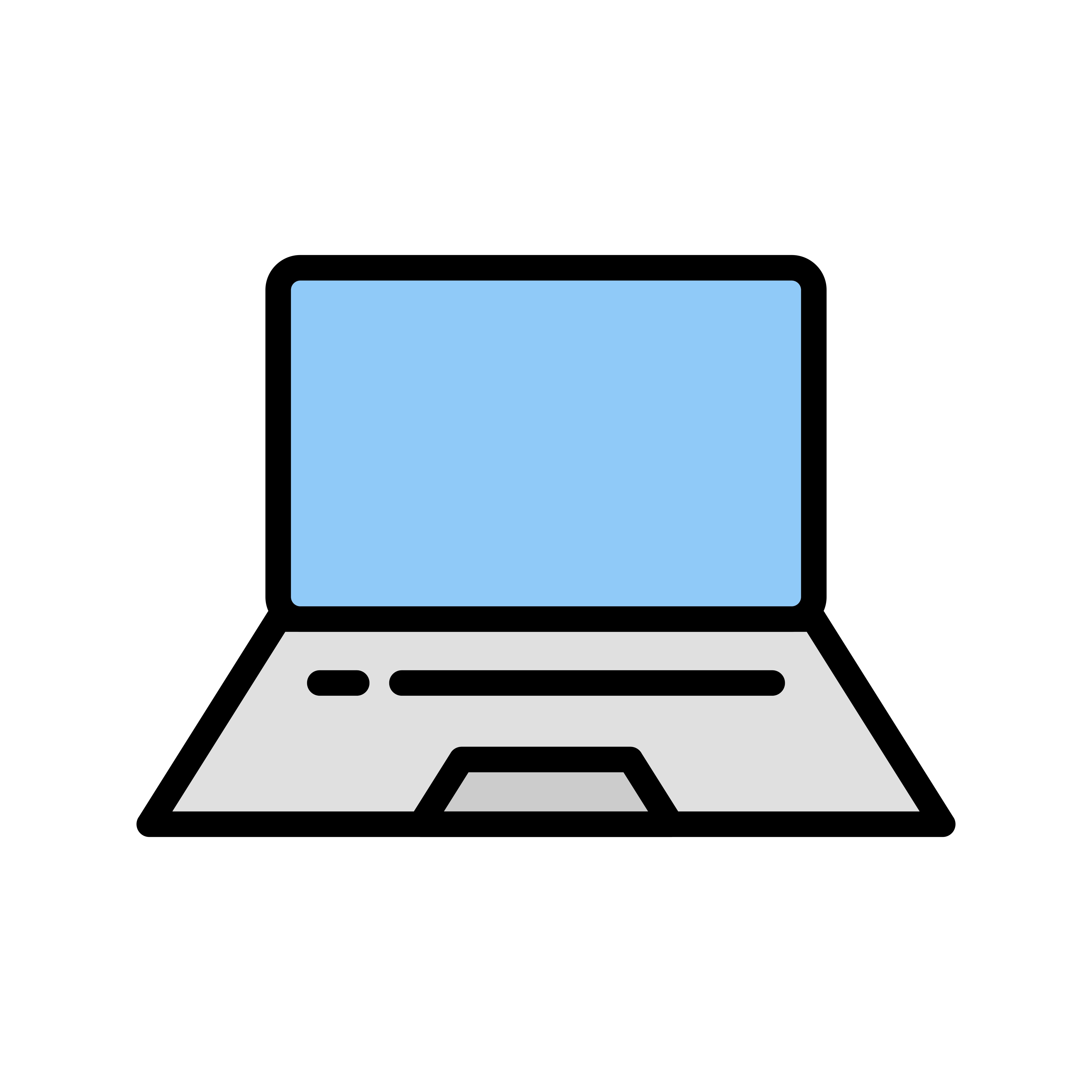 3
1
2
4
5
45
Pointers for Graphs: Difficulty
2
1
3
46
Pointers for Graphs: Difficulty
2
1
3
47
Pointers for Graphs: Difficulty
2
1
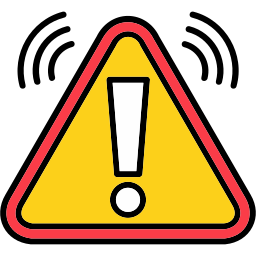 3
48
Pointers for Graphs: Difficulty
2
1
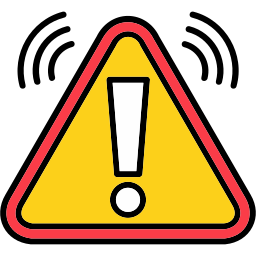 3
Address held by 2 has
already been read
49
Pointers for Graphs: Difficulty
1
2
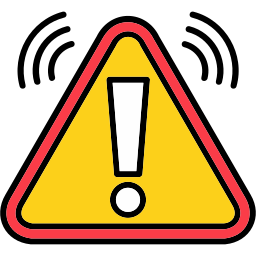 Cannot rebuild 
entire graph!
3
Update pointers with the
new addresses of values
50
Building Block: Oblivious Message Queue
Building Block: Oblivious Message Queue
Building Block: Oblivious Message Queue
Building Block: Oblivious Message Queue
Building Block: Oblivious Message Queue
Building Block: Oblivious Message Queue
Building Block: Oblivious Message Queue
Building Block: Oblivious Message Queue
Building Block: Oblivious Message Queue
SAM Program
Building Block: Oblivious Message Queue
SAM Program
Building Block: Oblivious Message Queue
SAM Program
Building Block: Oblivious Message Queue
SAM Program
Dereferencing a Pointer
63
Dereferencing a Pointer
64
Dereferencing a Pointer
65
Dereferencing a Pointer
66
Dereferencing a Pointer
67
Dereferencing a Pointer
68
Dereferencing a Pointer
69
Dereferencing a Pointer
70
Dereferencing a Pointer
71
Dereferencing a Pointer
72
Sharing Two Pointers
73
Sharing Two Pointers
74
Sharing Two Pointers
75
Sharing Two Pointers
76
Sharing Two Pointers
77
Sharing Two Pointers
78
Sharing Two Pointers
79
Sharing Two Pointers
80
Sharing Two Pointers
81
Sharing Two Pointers
82
Sharing Two Pointers
83
Sharing Two Pointers
84
Sharing Two Pointers
85
Sharing Two Pointers
86
Realizing Smart Pointers
87
Realizing Smart Pointers
88
Realizing Smart Pointers
89
Realizing Smart Pointers
90
Realizing Smart Pointers
91
Realizing Smart Pointers
92
Realizing Smart Pointers
93
Realizing Smart Pointers
94
Realizing Smart Pointers
95
Realizing Smart Pointers
96
Realizing Smart Pointers
97
Sharing Multiple Pointers
4
4
3
3
1
2
2
1
98
Roadmap
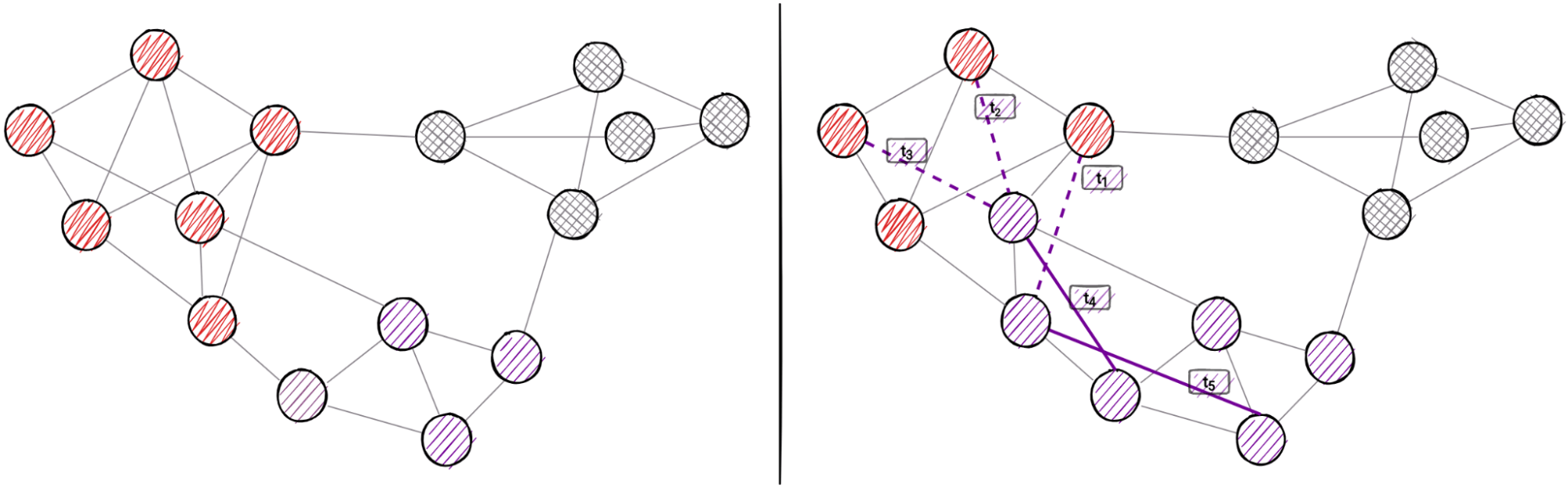 More Efficient Oblivious Algorithms
Smart (Oblivious) Pointers
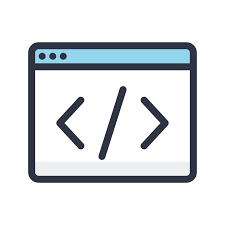 Oblivious Single Access Machine
Graph Simulation
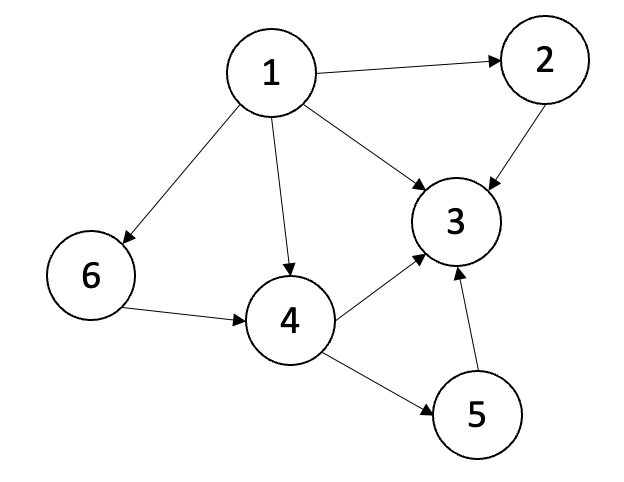 Graph Simulation
1
2
12
12
23
13
16
14
23
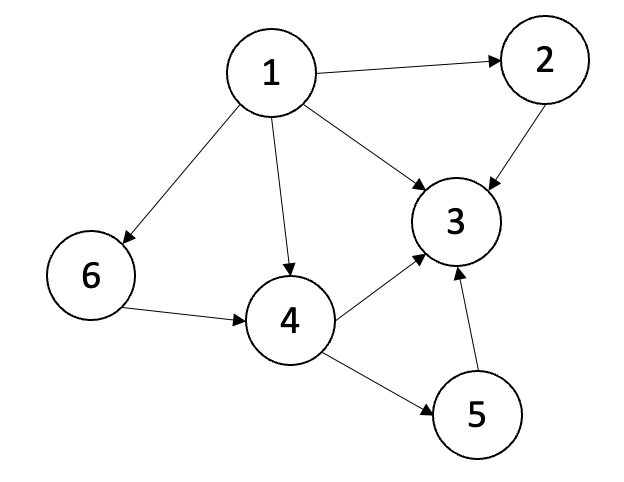 13
16
3
14
43
6
4
64
64
43
53
45
53
45
5
Graph Simulation
1
2
12
12
23
13
16
14
23
13
16
3
14
43
6
4
64
64
43
53
45
53
45
5
Graph Simulation
1
2
12
12
23
13
16
14
23
13
16
3
14
43
6
4
64
64
43
53
45
53
45
5
Graph Simulation
1
2
12
12
23
13
16
14
23
13
16
3
14
13
12
43
6
4
14
64
64
43
53
16
45
53
45
5
Graph Simulation
1
2
12
12
23
13
16
14
23
13
16
3
14
13
12
43
6
4
14
64
64
43
53
16
45
53
45
5
Graph Simulation
1
2
12
12
23
13
16
14
23
13
16
3
14
13
12
43
6
4
14
64
64
43
53
16
45
53
45
5
Graph Simulation
1
2
12
12
23
13
16
14
23
13
16
3
14
13
12
43
6
4
14
64
64
43
53
16
45
53
45
5
Graph Simulation
1
2
12
12
23
13
16
14
23
13
16
3
14
13
12
43
6
4
14
64
64
43
53
16
45
53
45
5
Summary
…
109